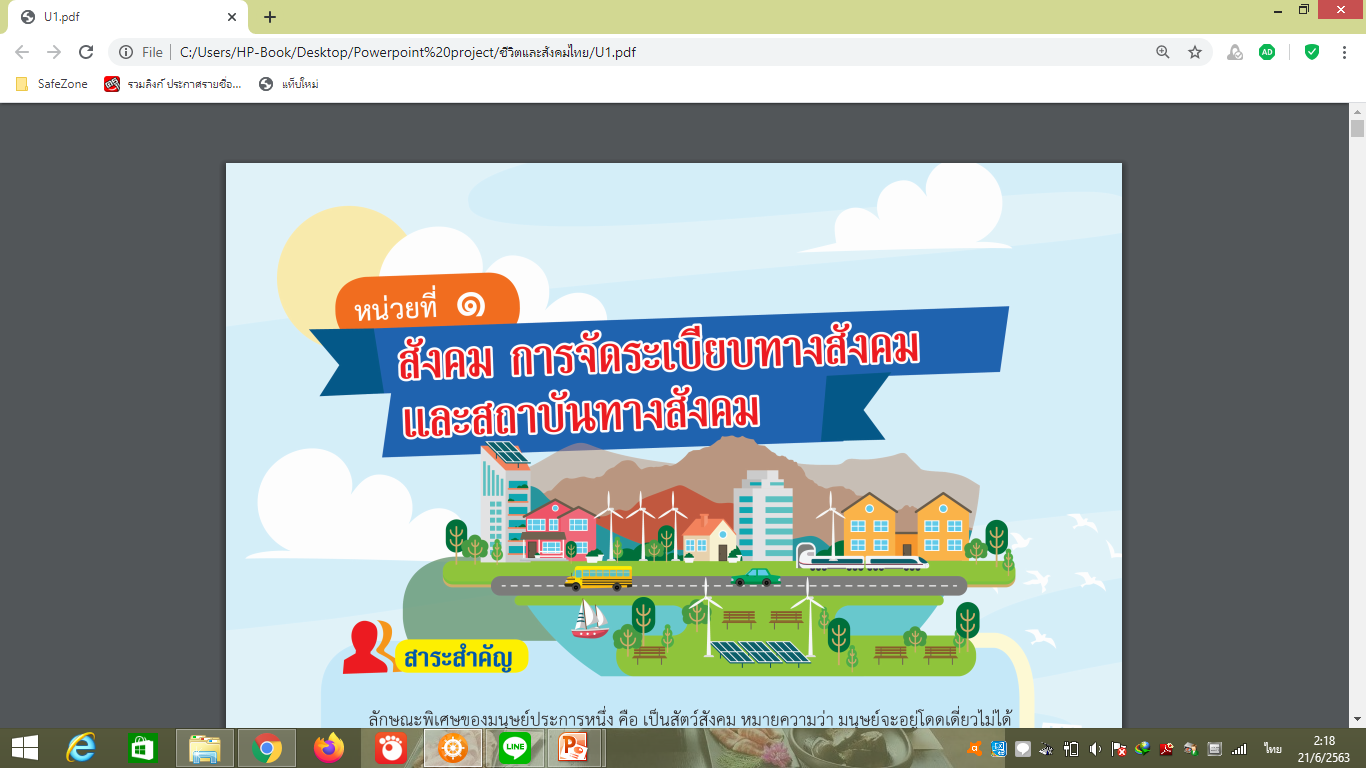 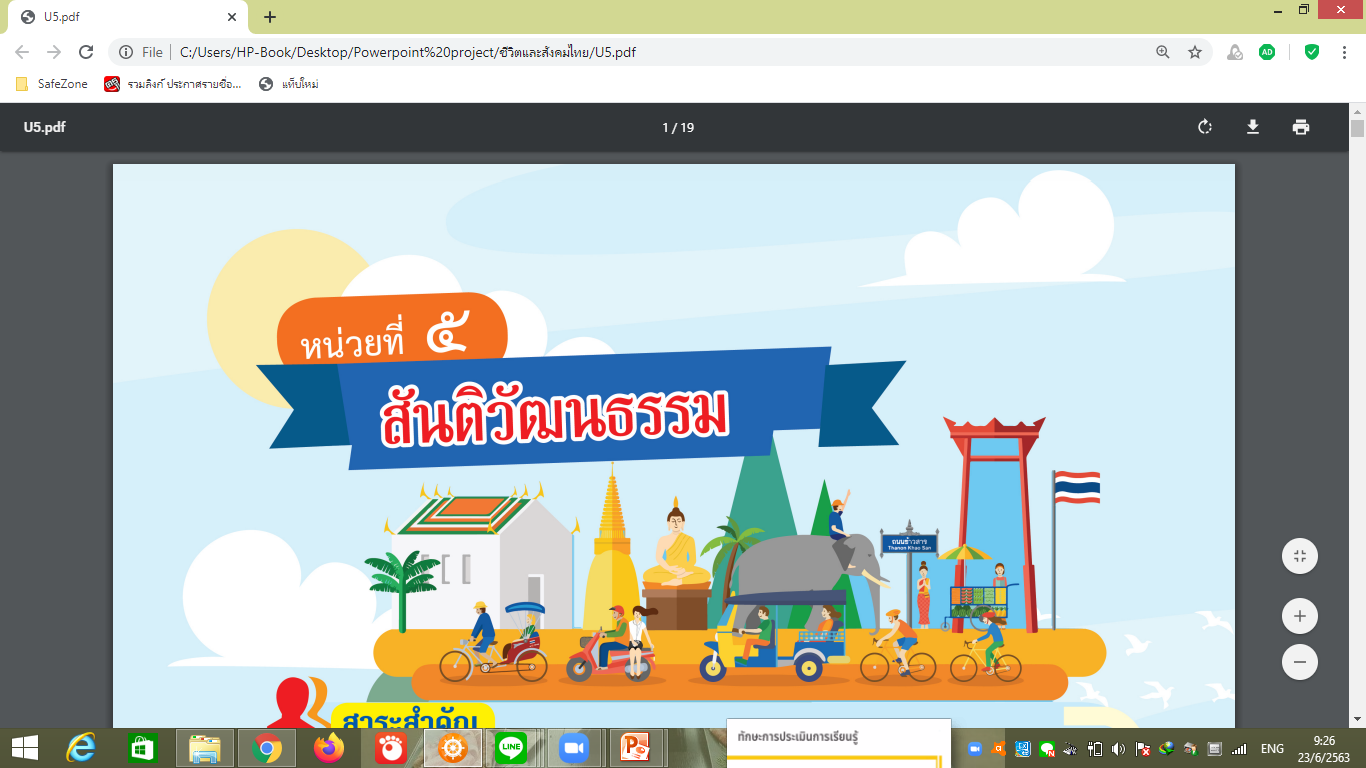 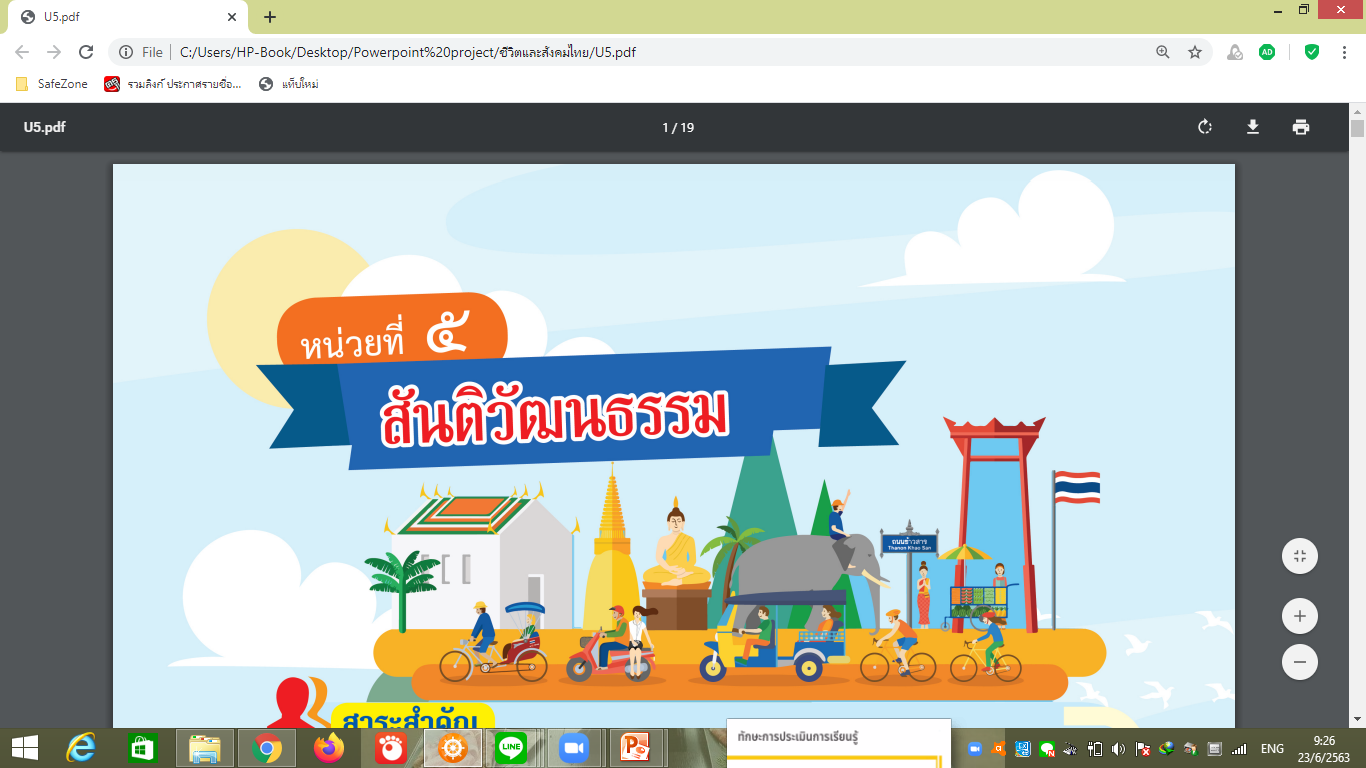 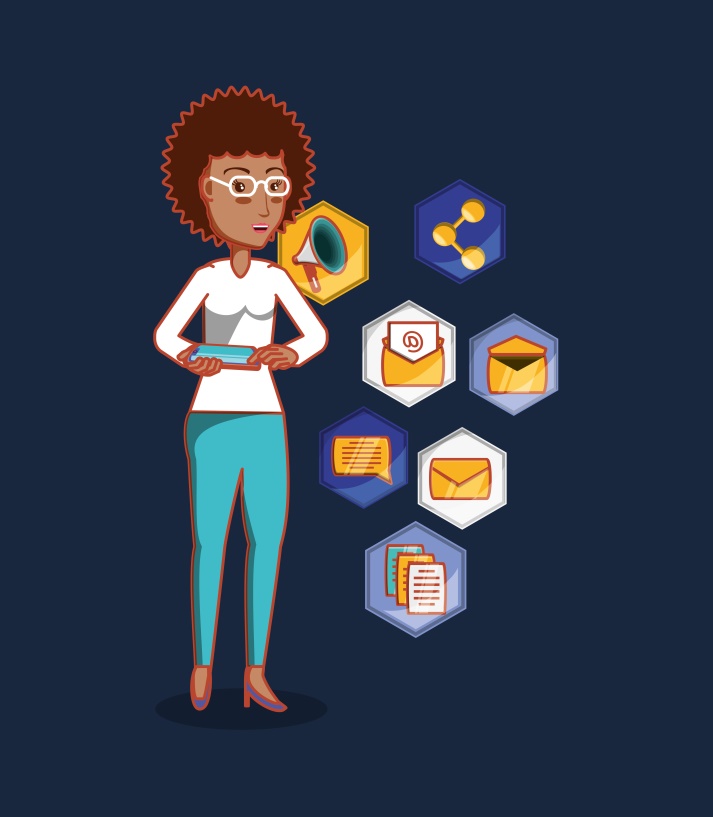 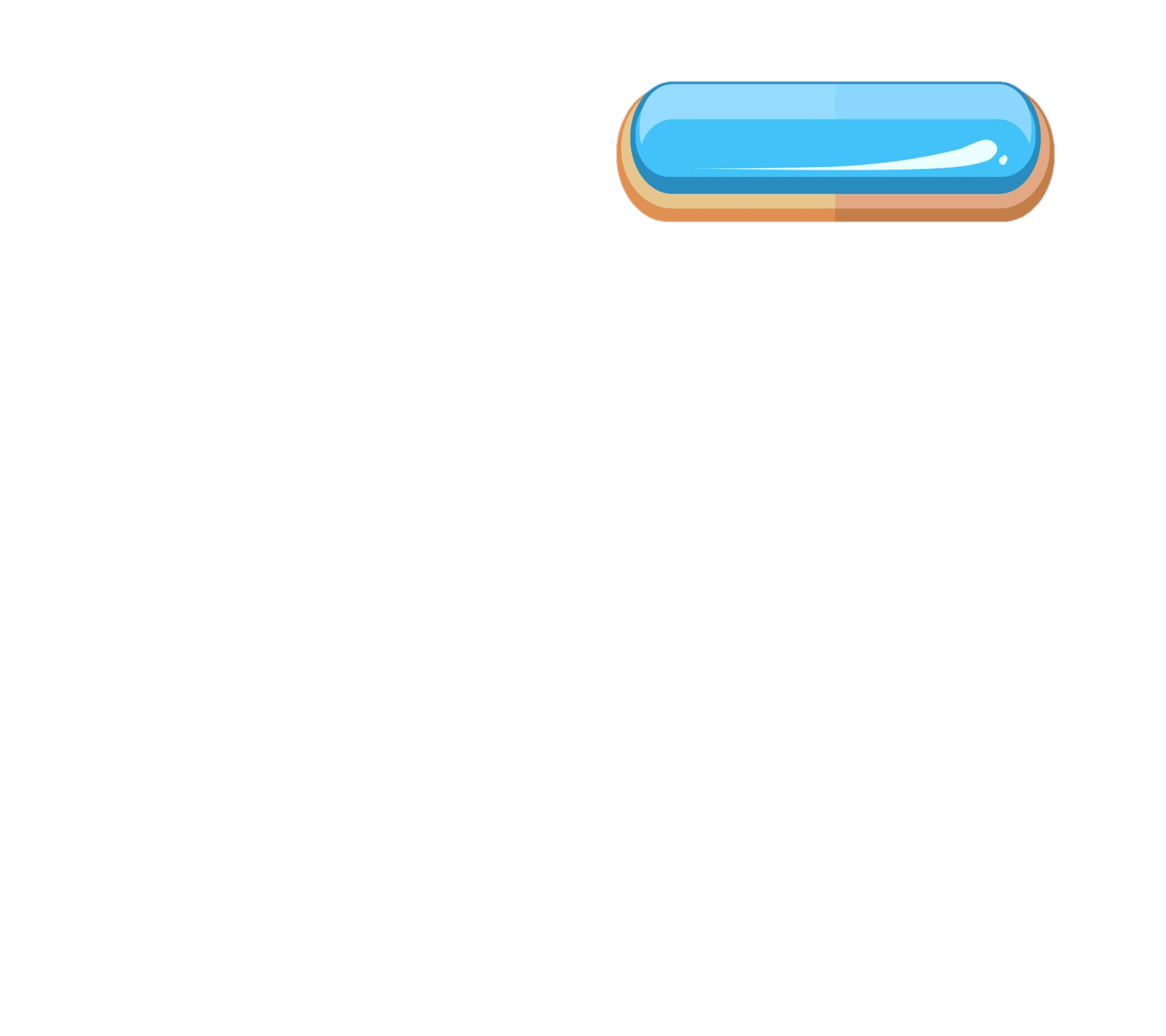 สาระการเรียนรู้
1. ความรู้เบื้องต้นเกี่ยวกับ
สันติวัฒนธรรม
2. แนวทางการสร้าง
สันติวัฒนธรรมในสังคม
1. ความรู้เบื้องต้นเกี่ยวกับสันติวัฒนธรรม
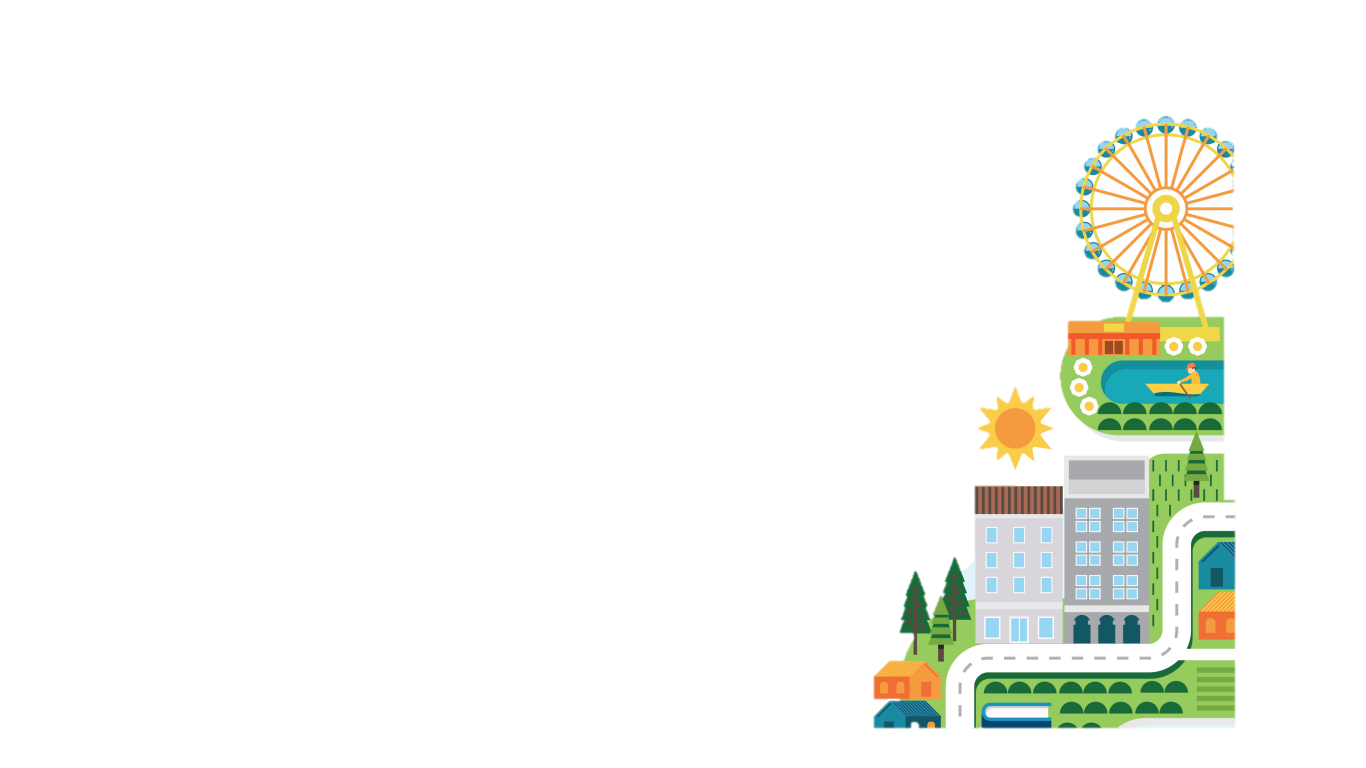 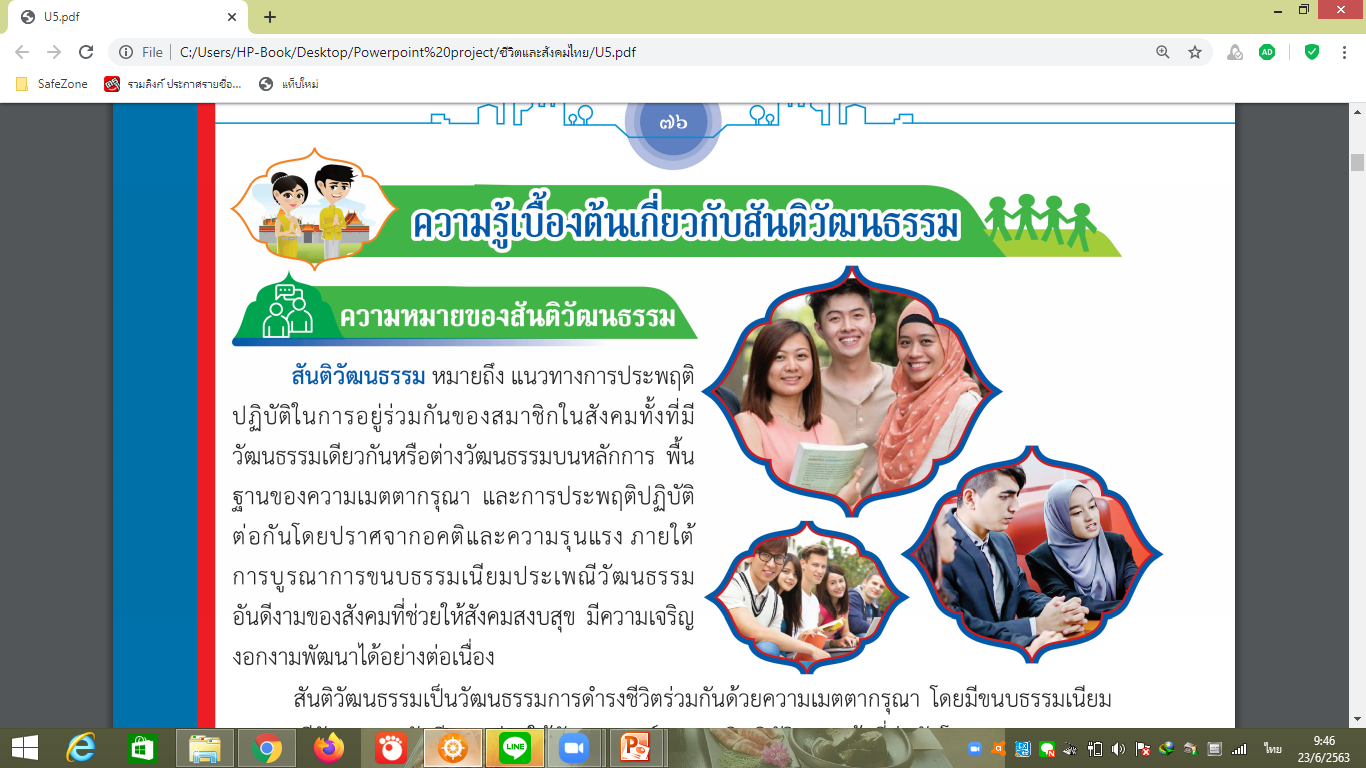 1. ความรู้เบื้องต้นเกี่ยวกับสันติวัฒนธรรม
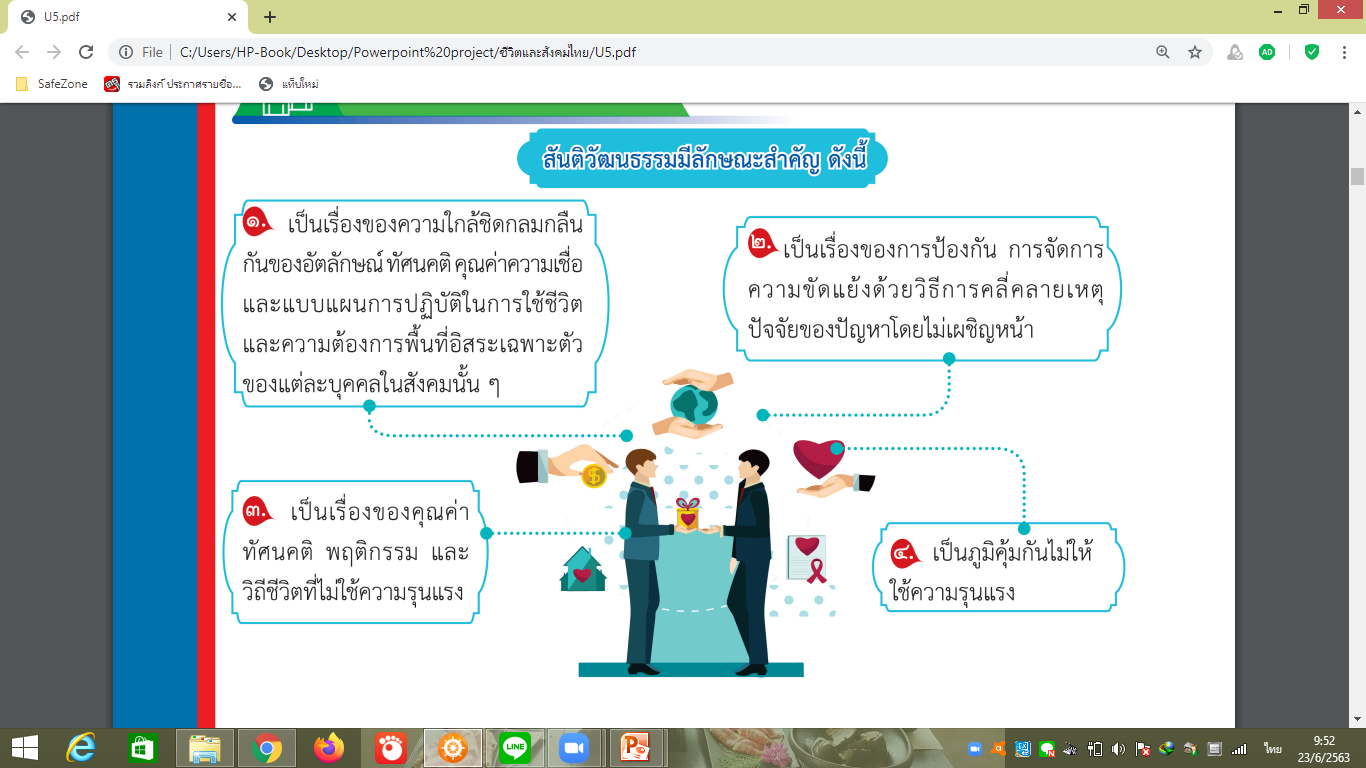 1. ความรู้เบื้องต้นเกี่ยวกับสันติวัฒนธรรม
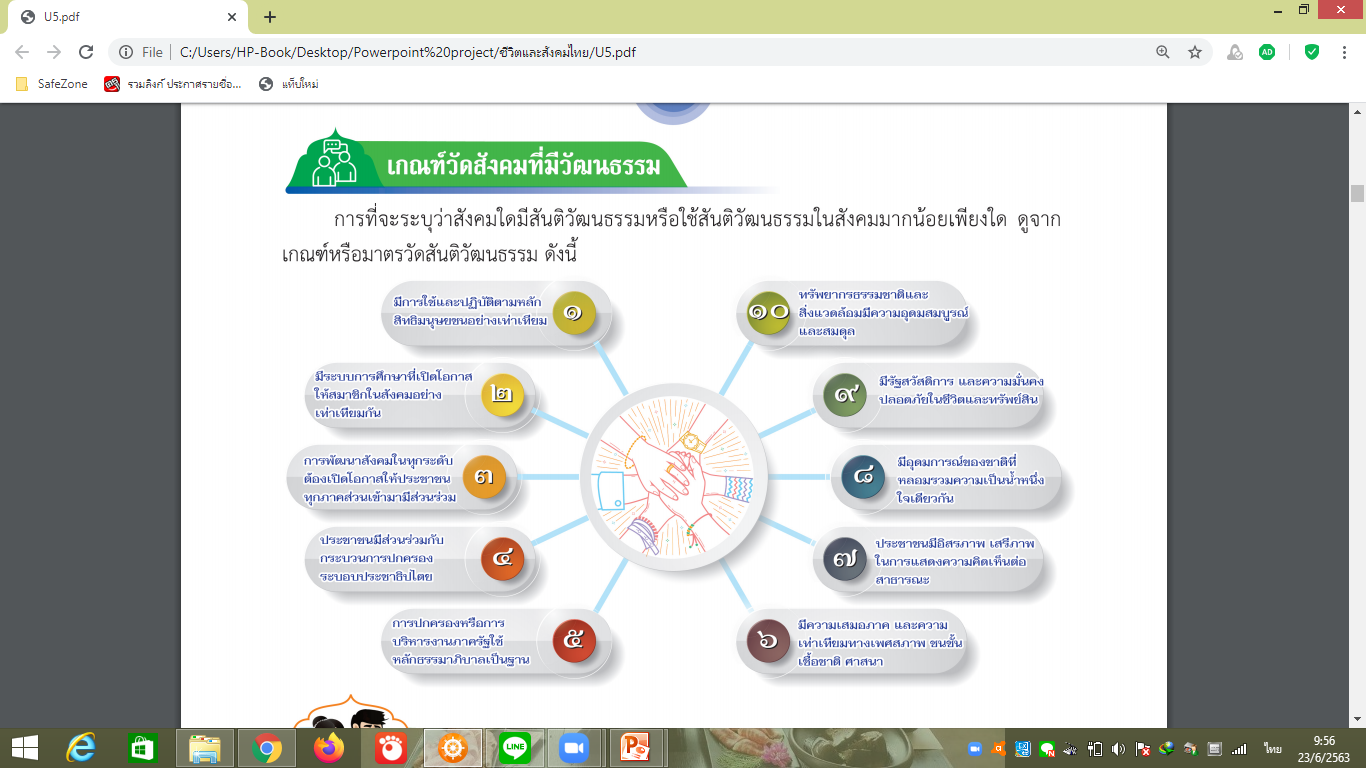 2. แนวทางการสร้างสันติวัฒนธรรมในสังคม
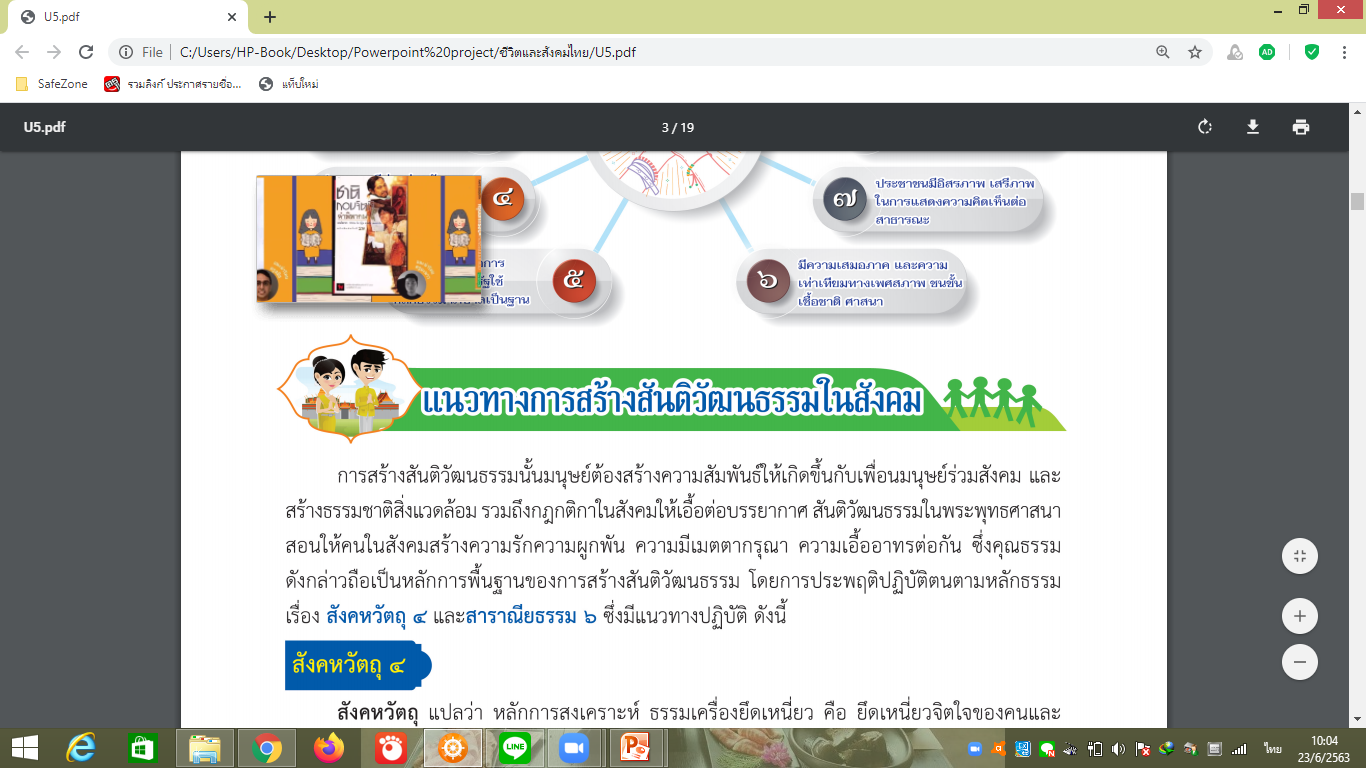 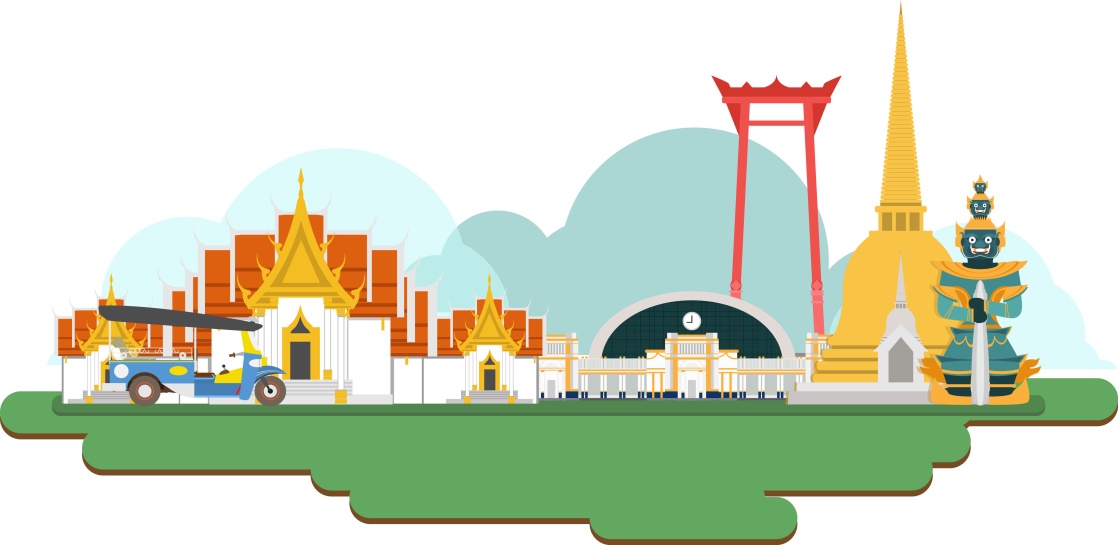 2. แนวทางการสร้างสันติวัฒนธรรมในสังคม
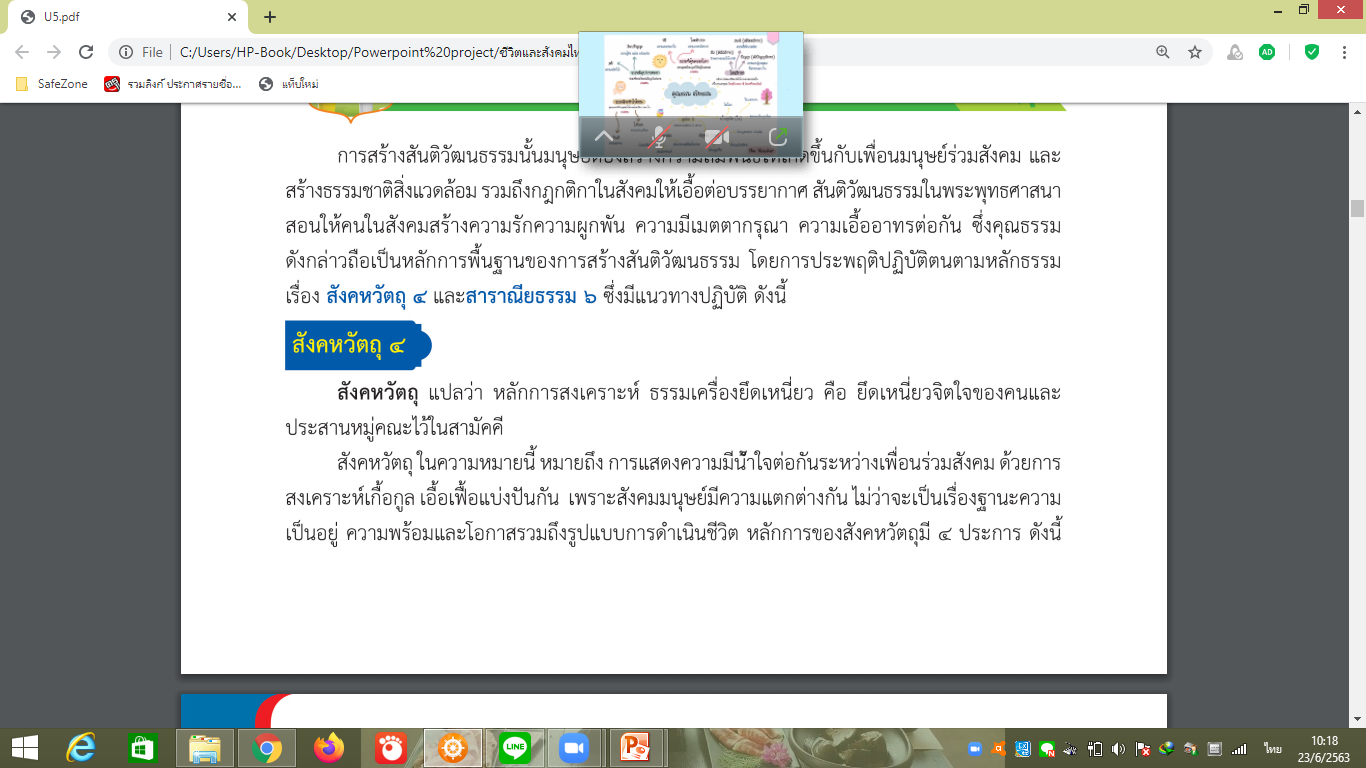 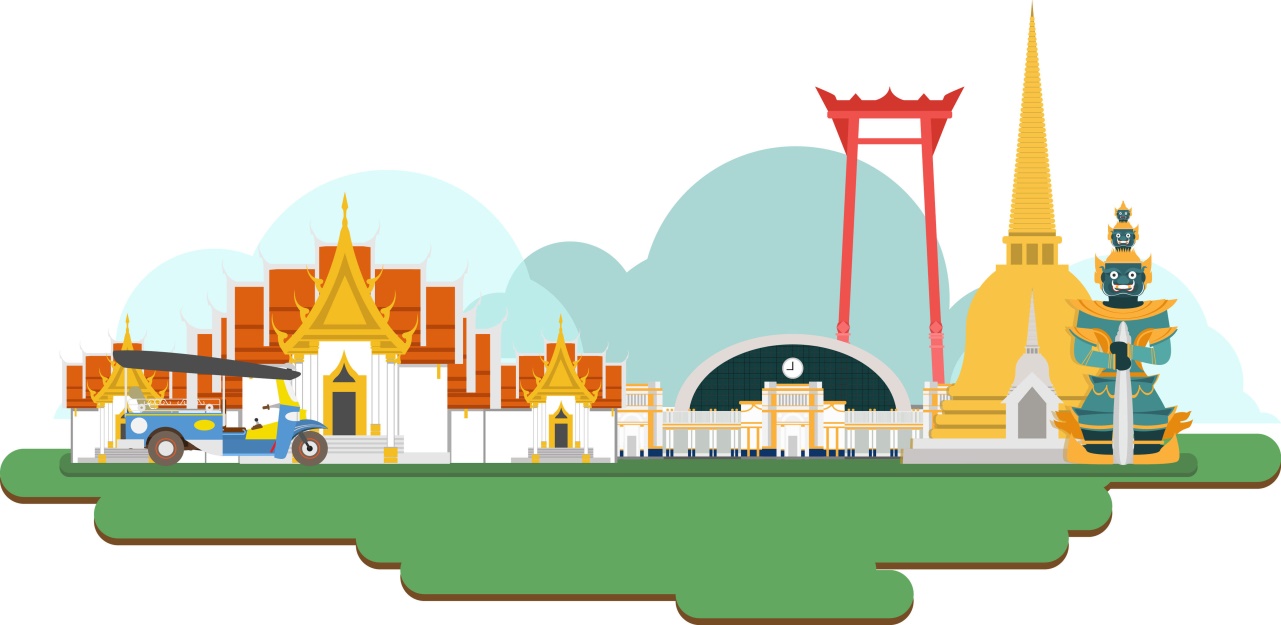 2. แนวทางการสร้างสันติวัฒนธรรมในสังคม
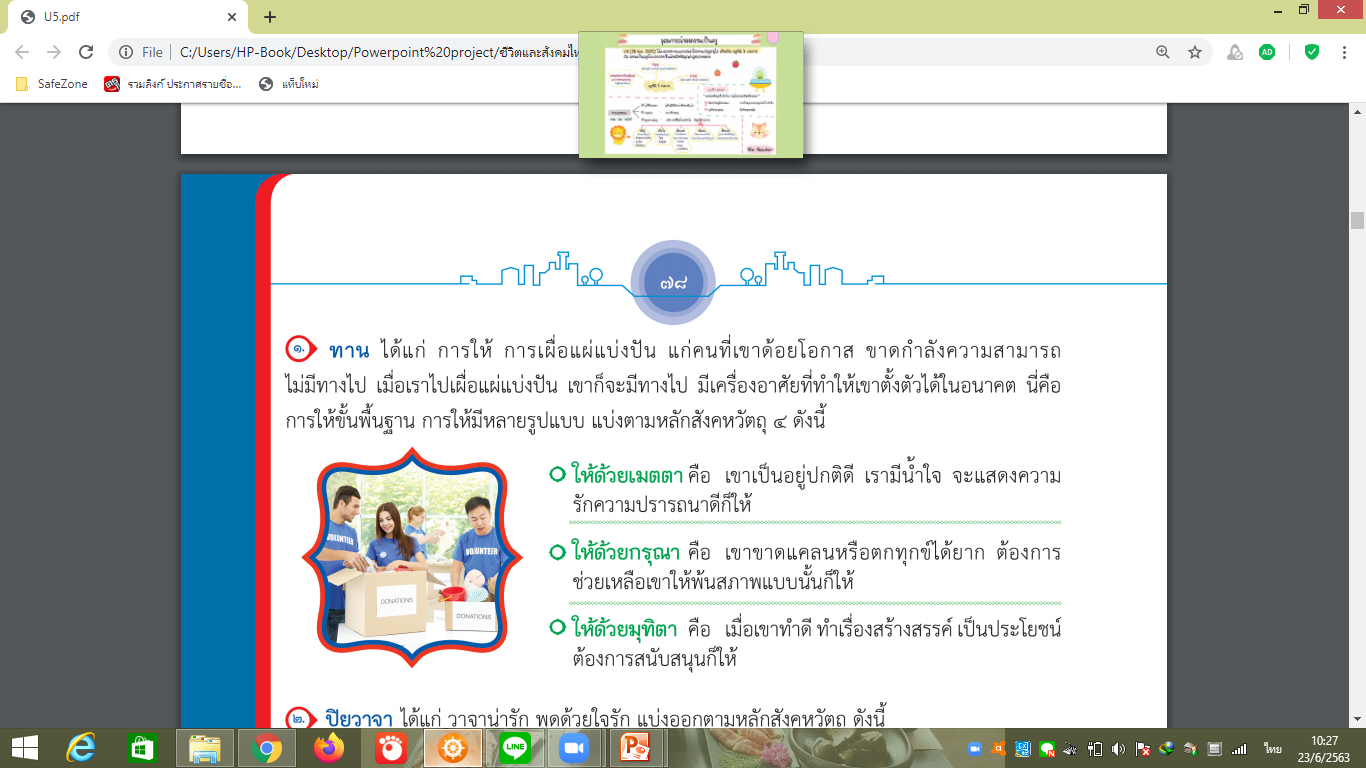 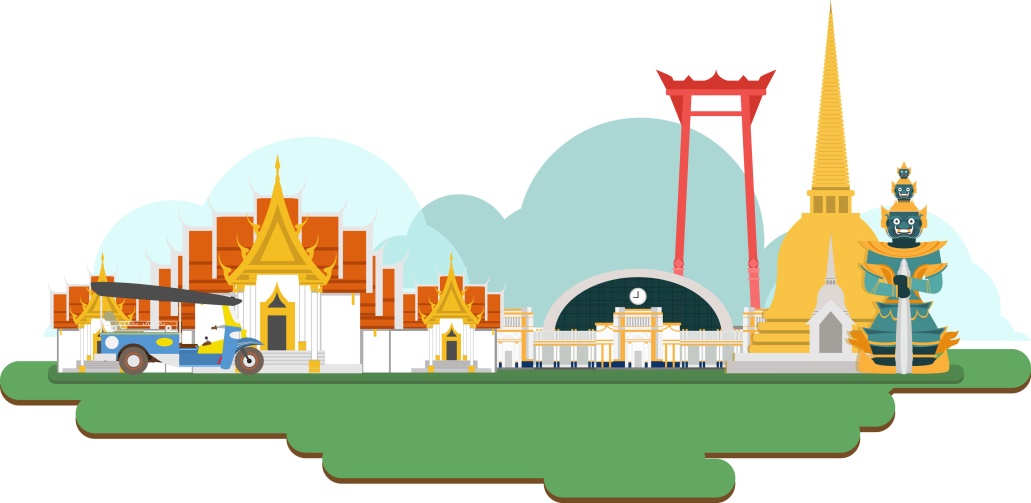 2. แนวทางการสร้างสันติวัฒนธรรมในสังคม
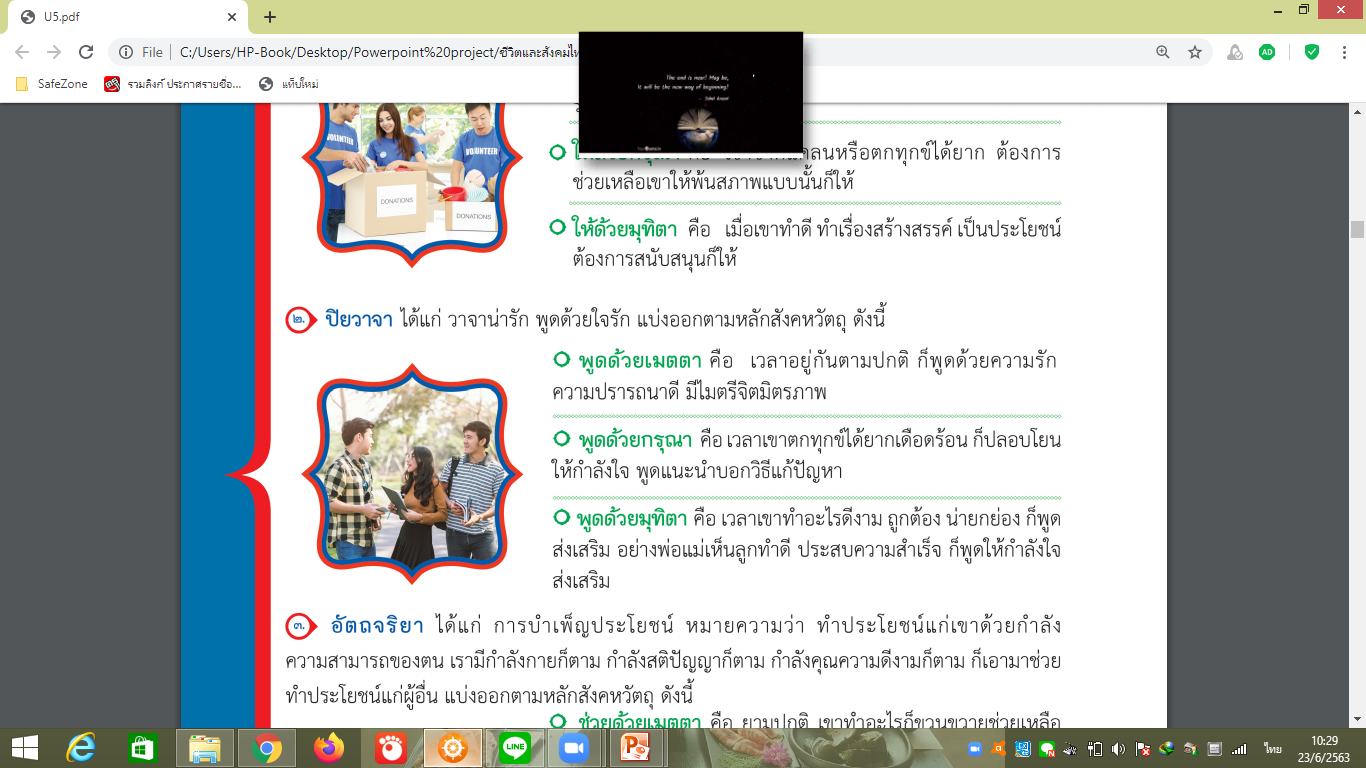 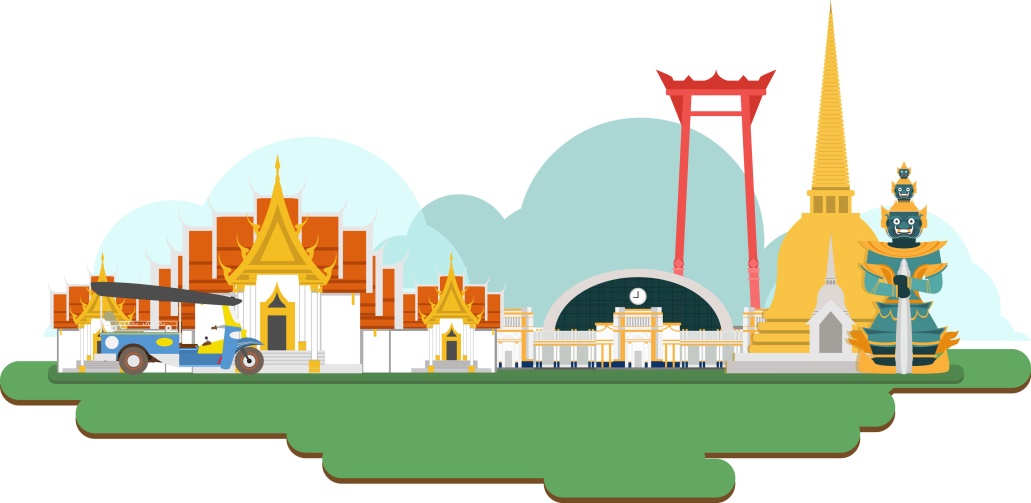 2. แนวทางการสร้างสันติวัฒนธรรมในสังคม
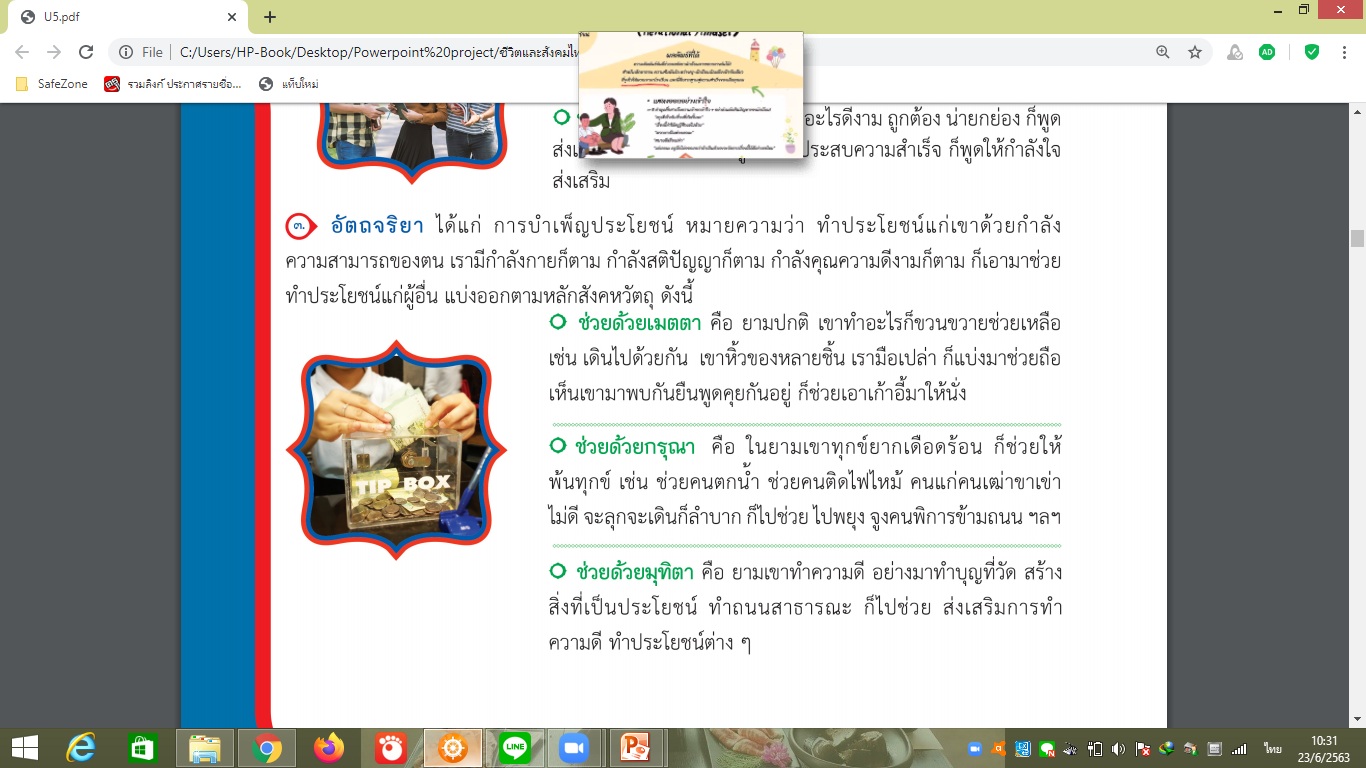 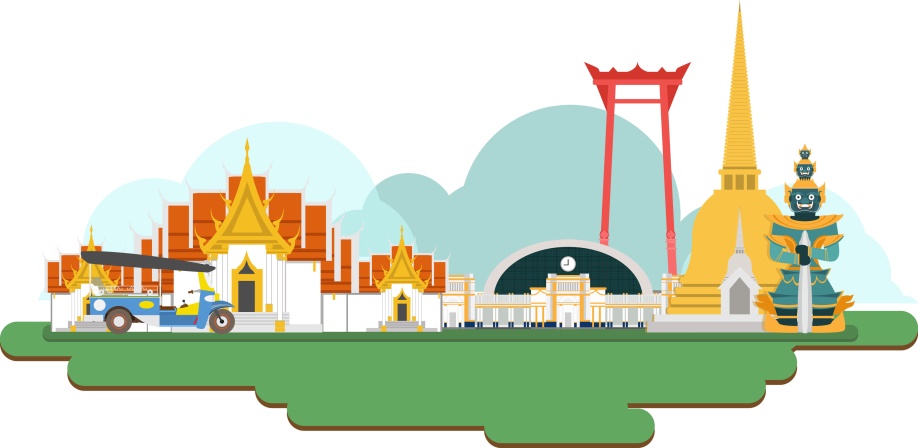 2. แนวทางการสร้างสันติวัฒนธรรมในสังคม
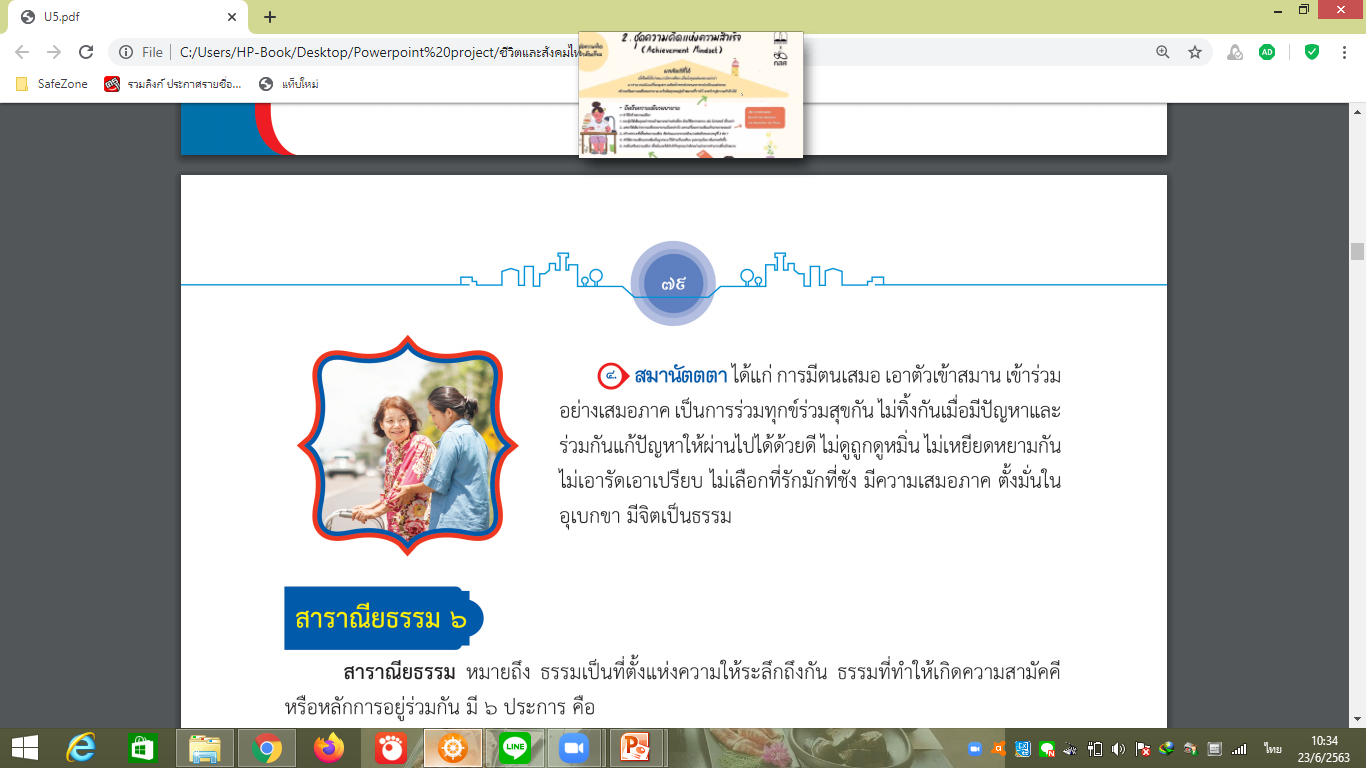 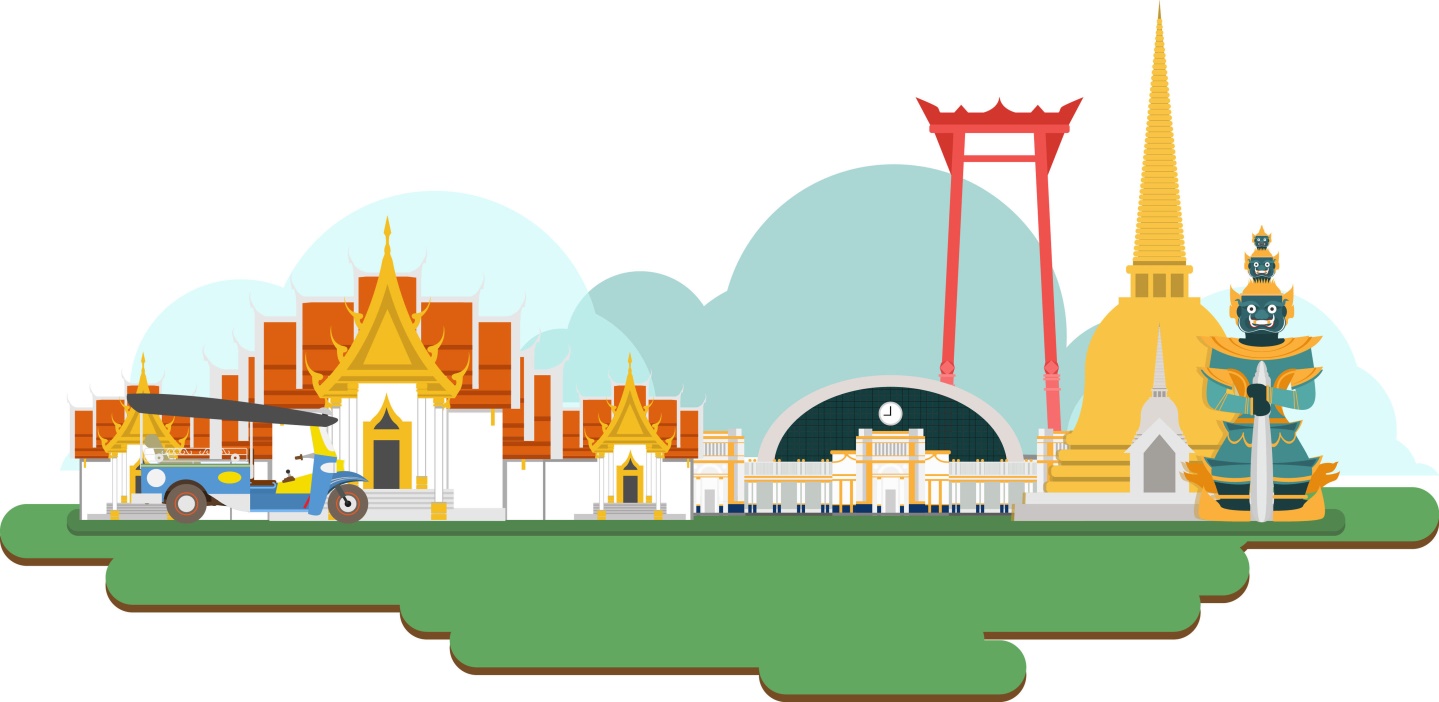 2. แนวทางการสร้างสันติวัฒนธรรมในสังคม
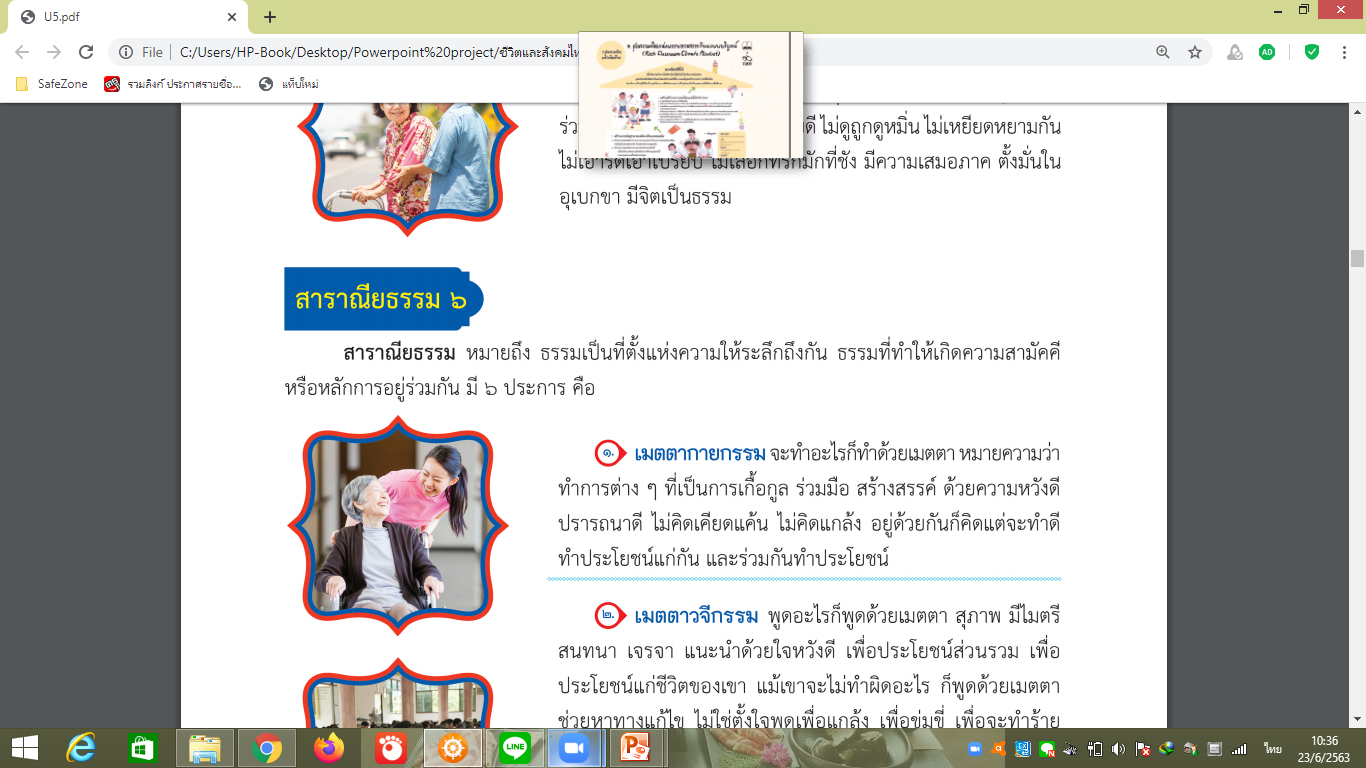 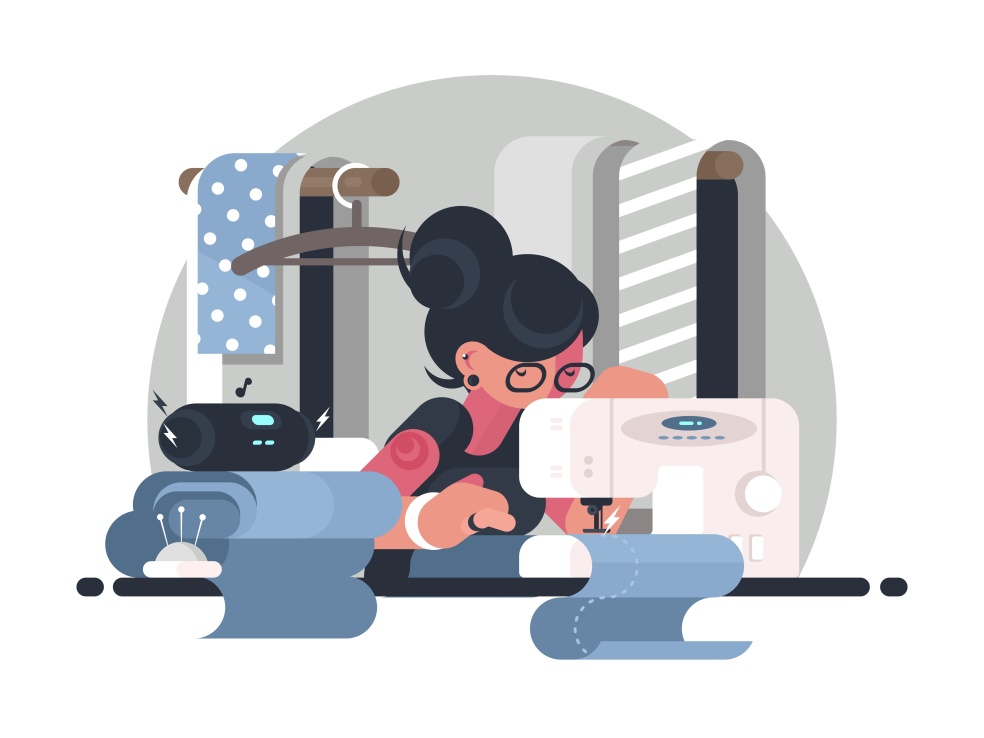 1. เมตตากายกรรม
2. เมตตาวจีกรรม
3. เมตตามโนกรรม
4. สาธารณโภคี
5. สีลสามัญญตา
6. ทิฏฐิสามัญญตา
2. แนวทางการสร้างสันติวัฒนธรรมในสังคม
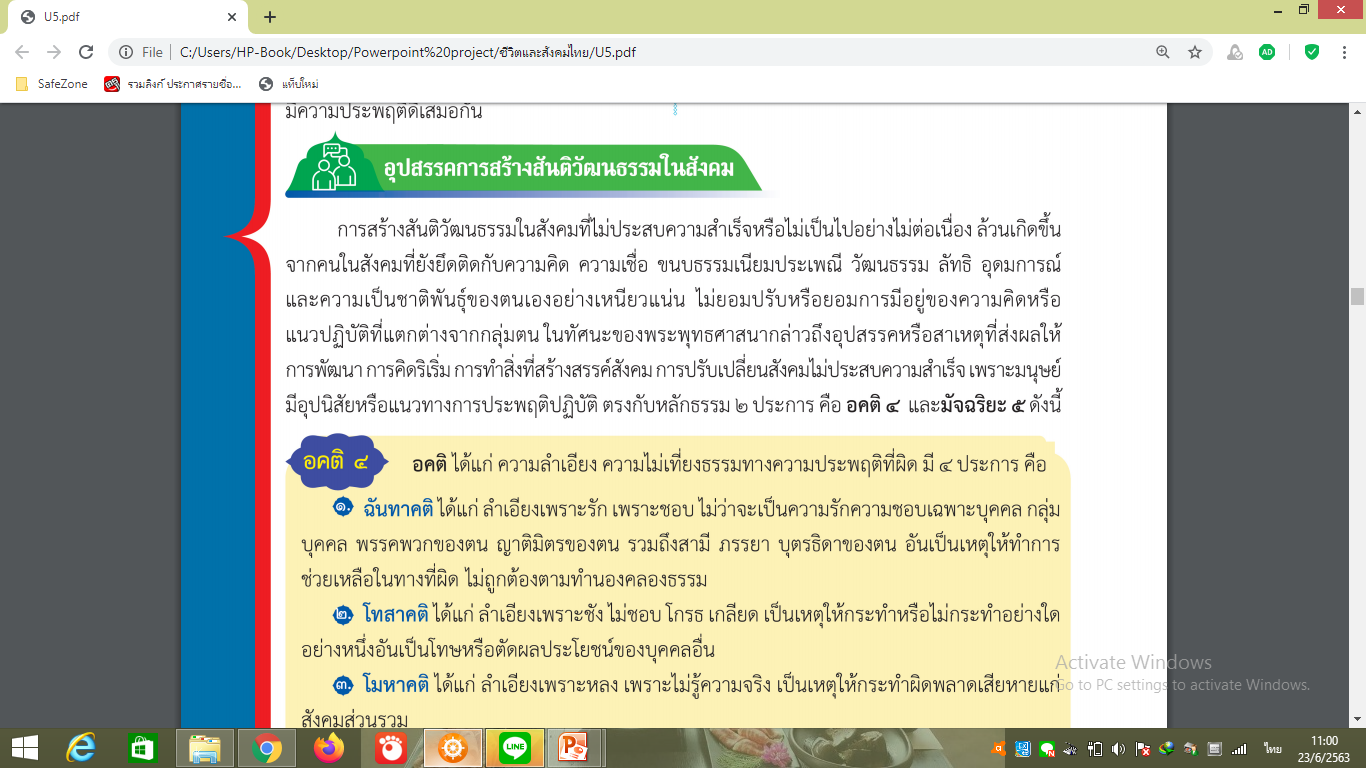 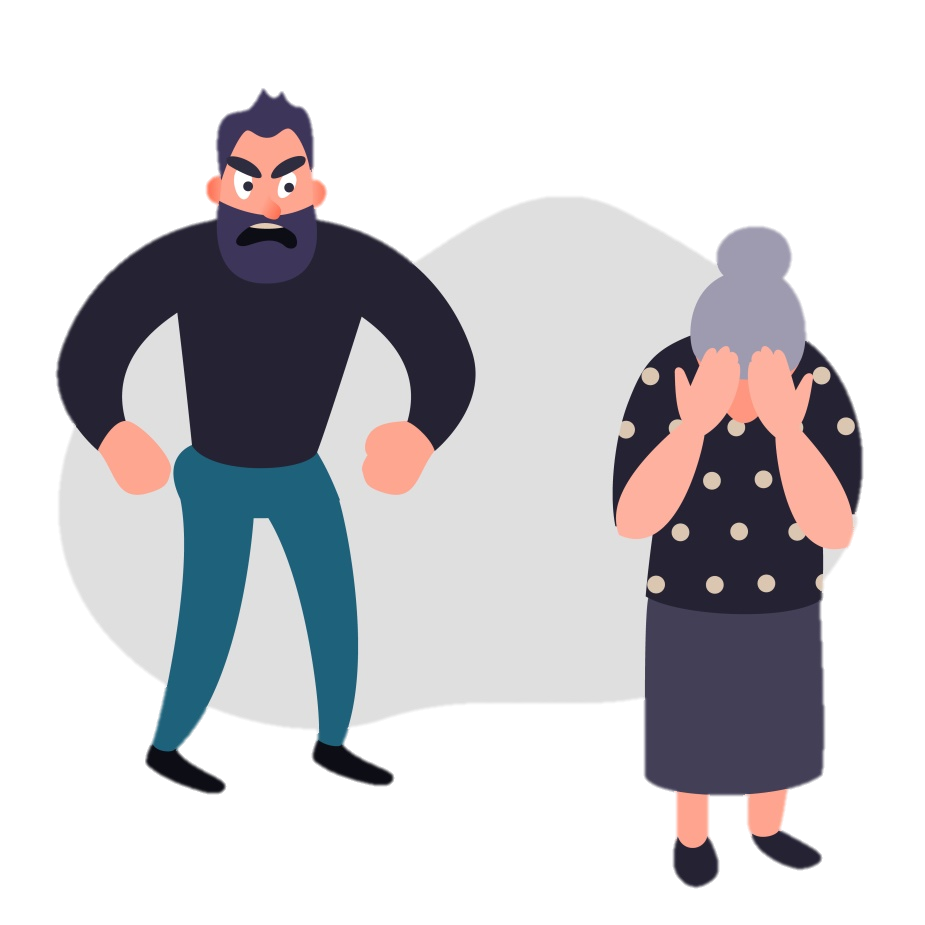 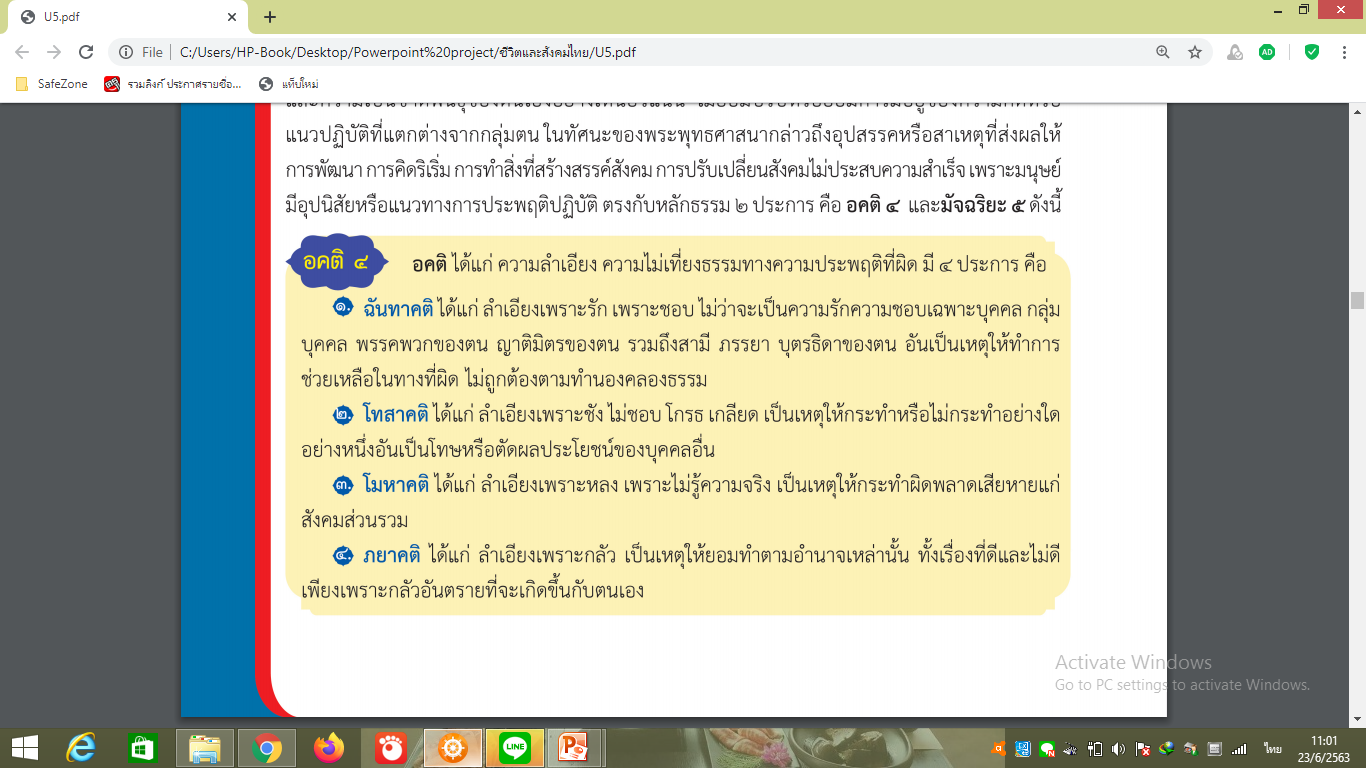 2. แนวทางการสร้างสันติวัฒนธรรมในสังคม
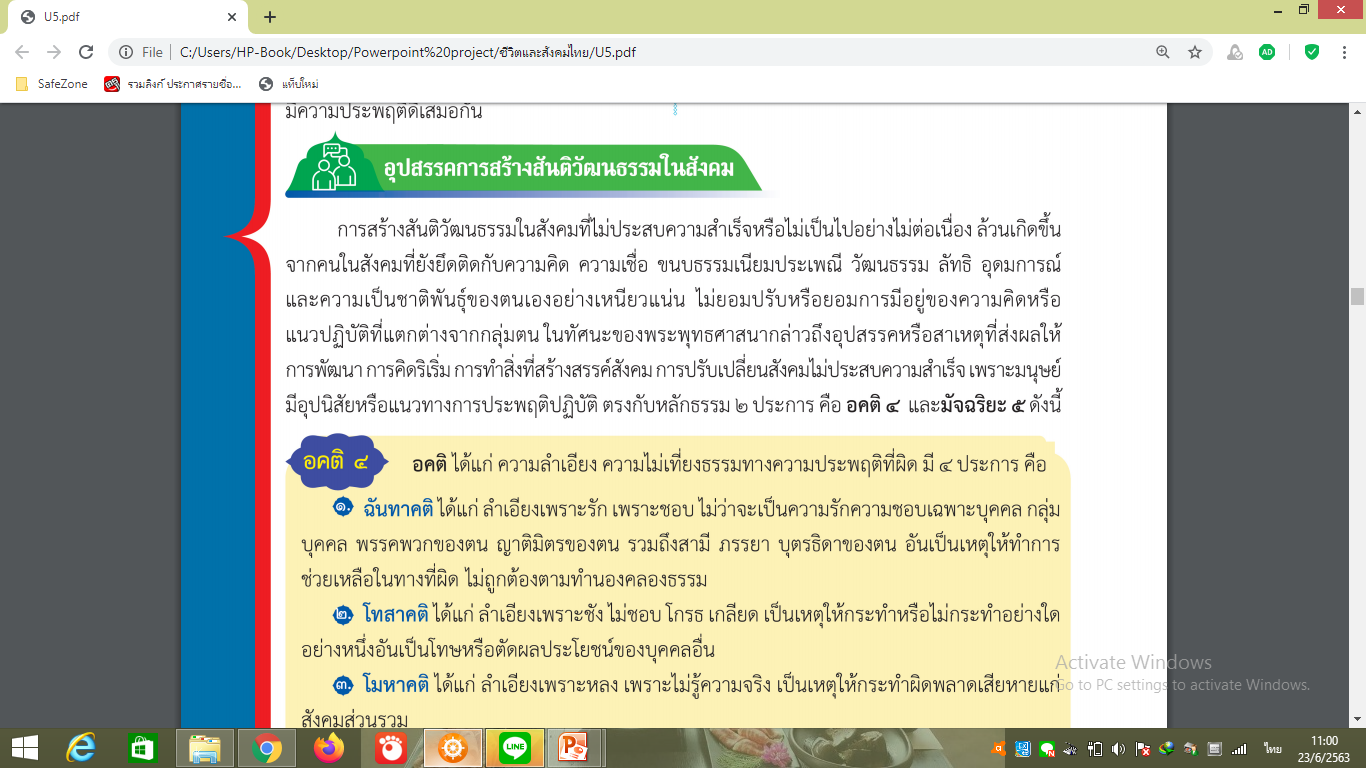 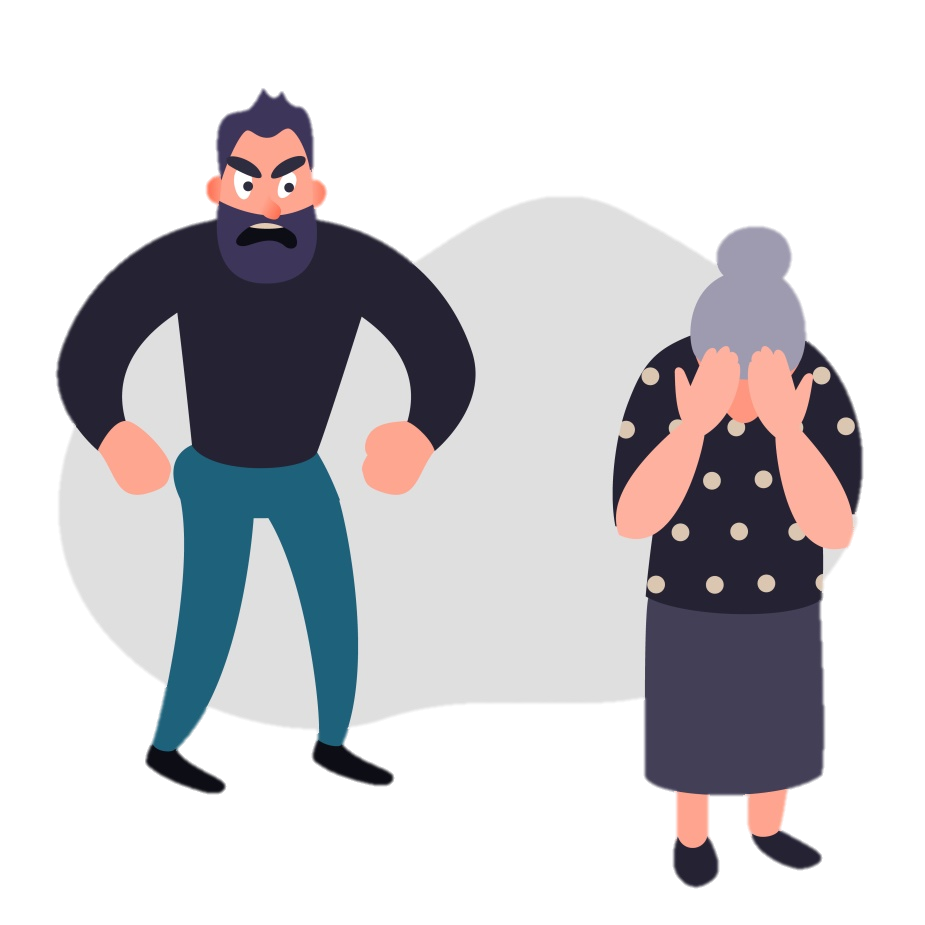 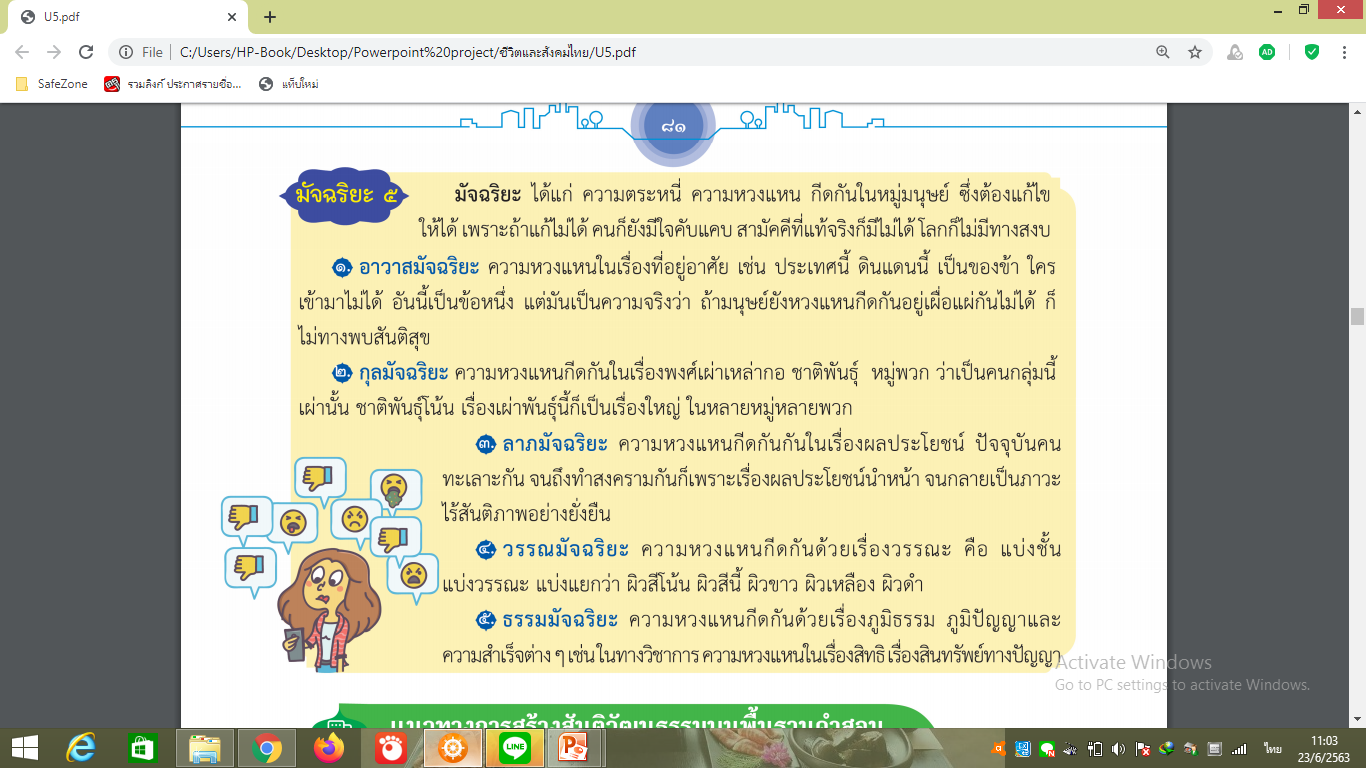 2. แนวทางการสร้างสันติวัฒนธรรมในสังคม
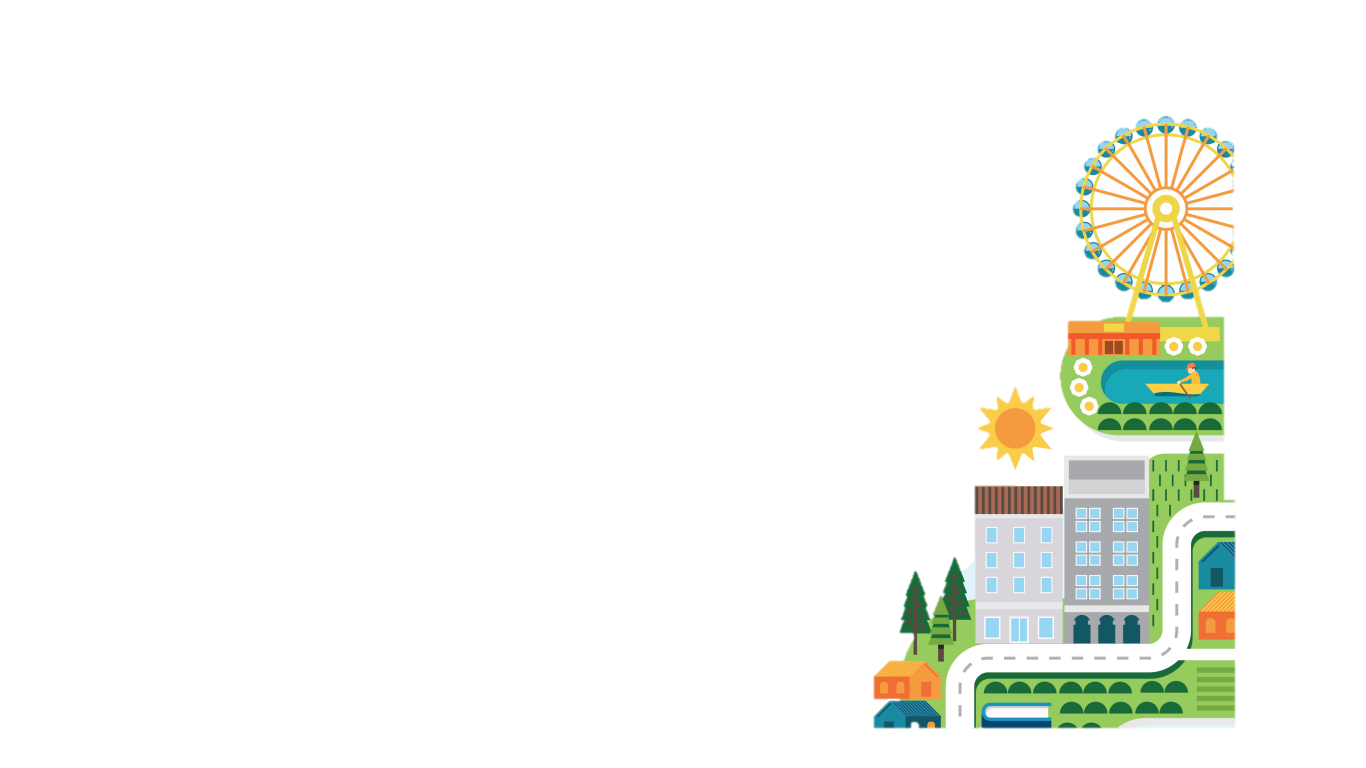 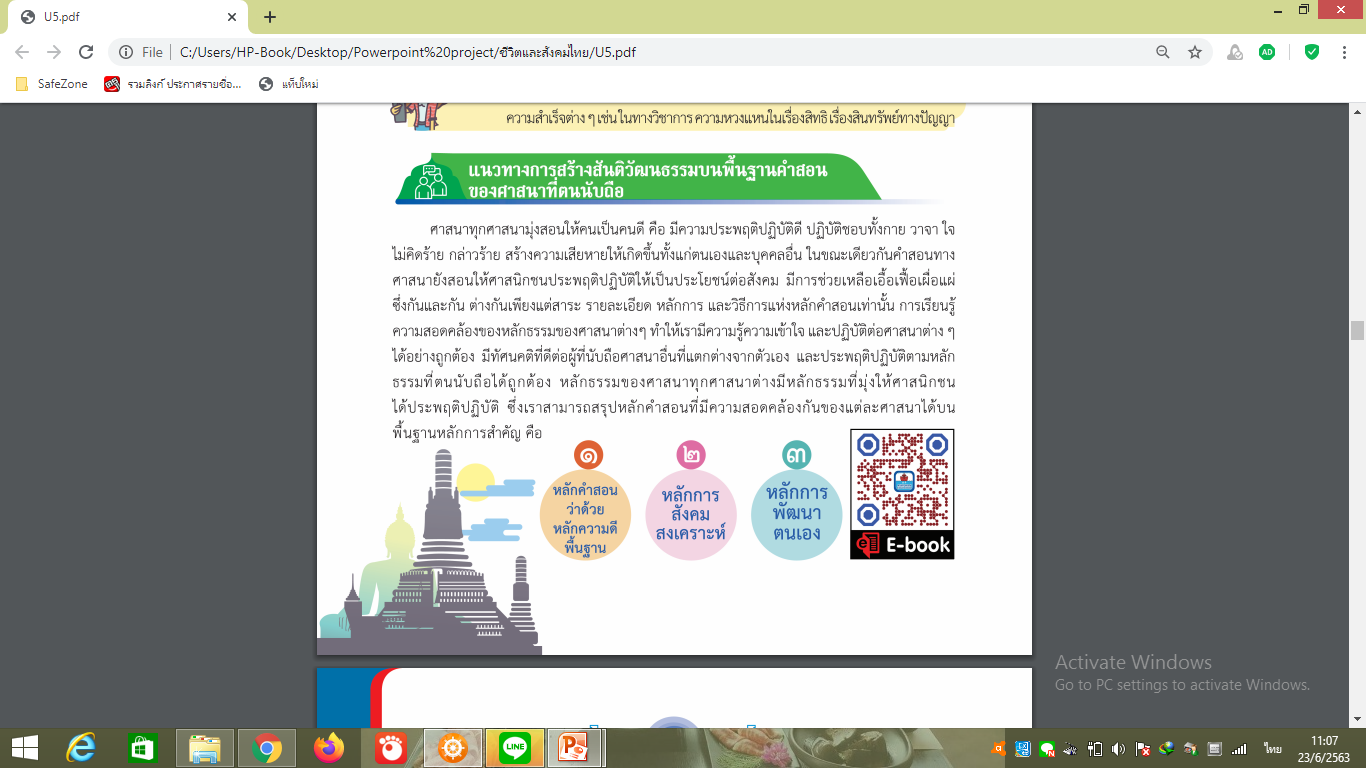 2. แนวทางการสร้างสันติวัฒนธรรมในสังคม
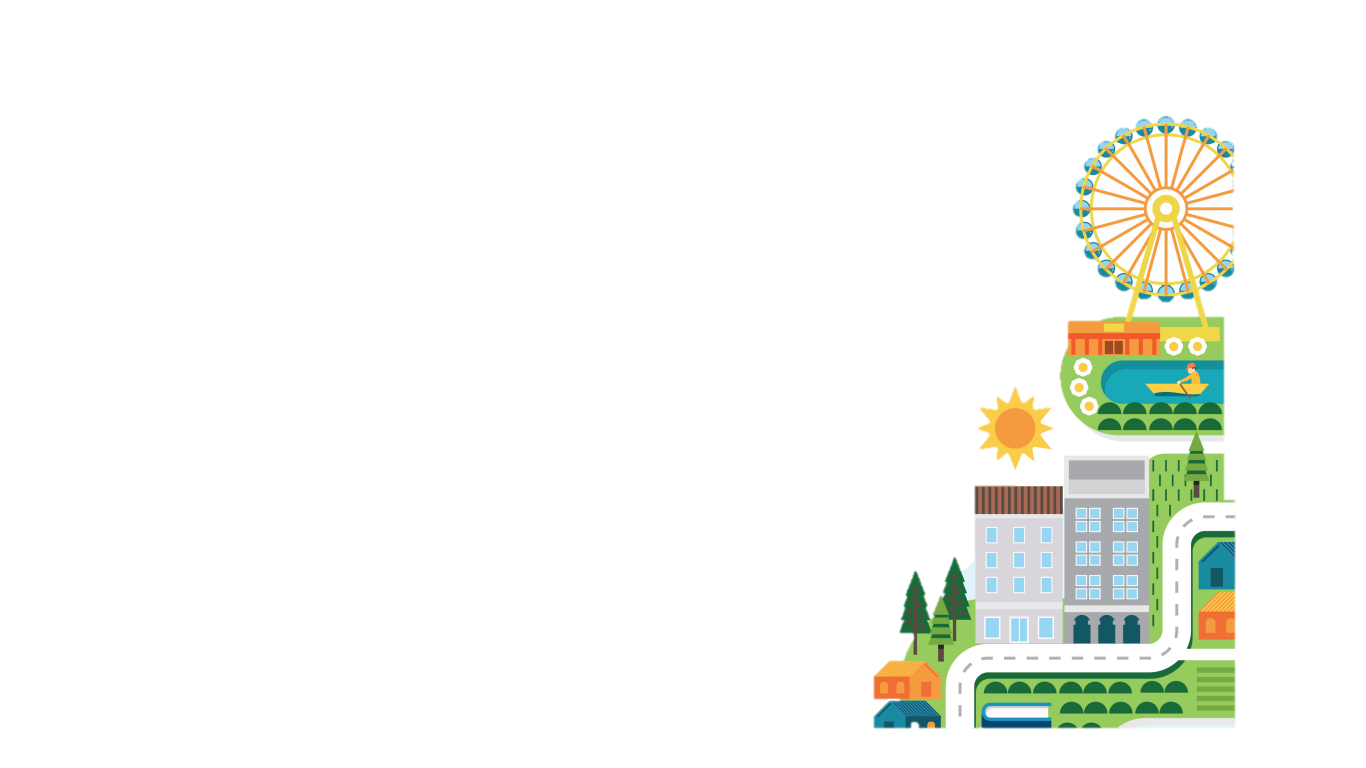 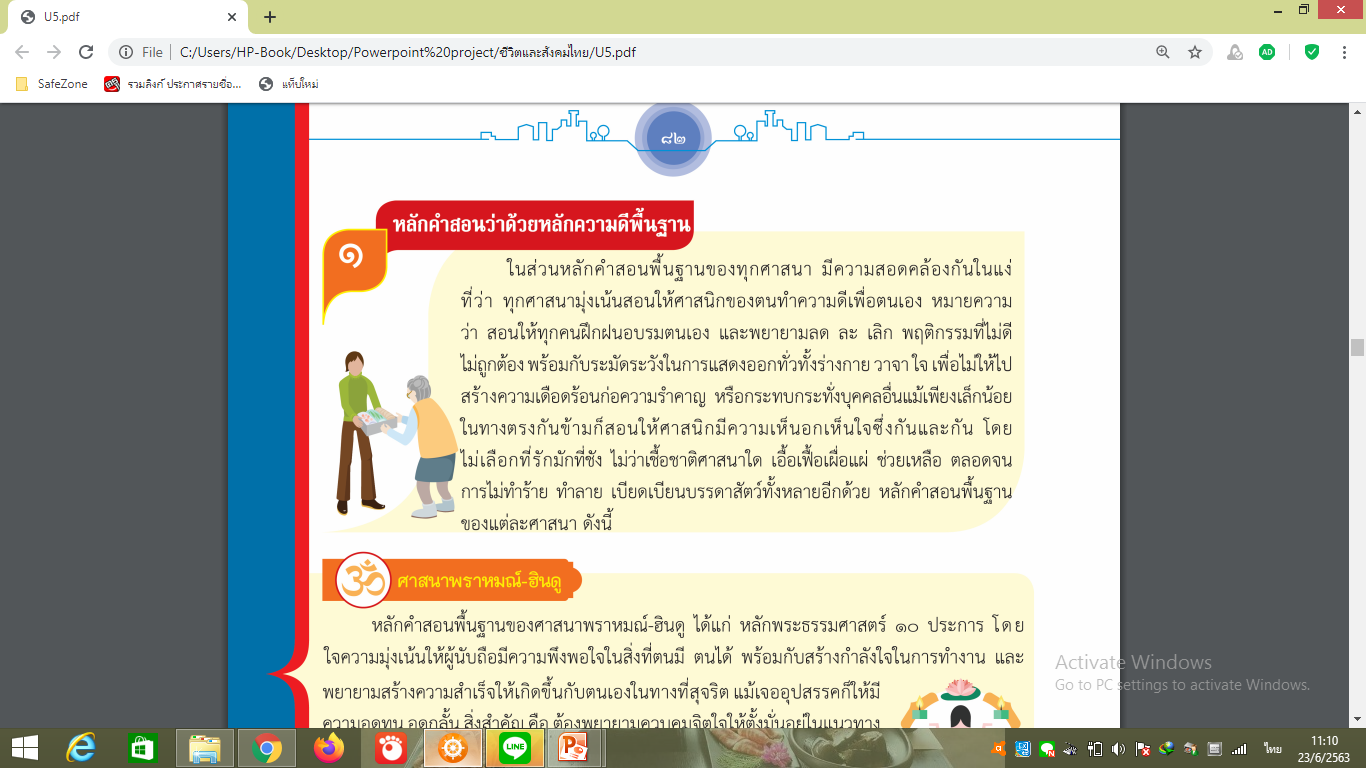 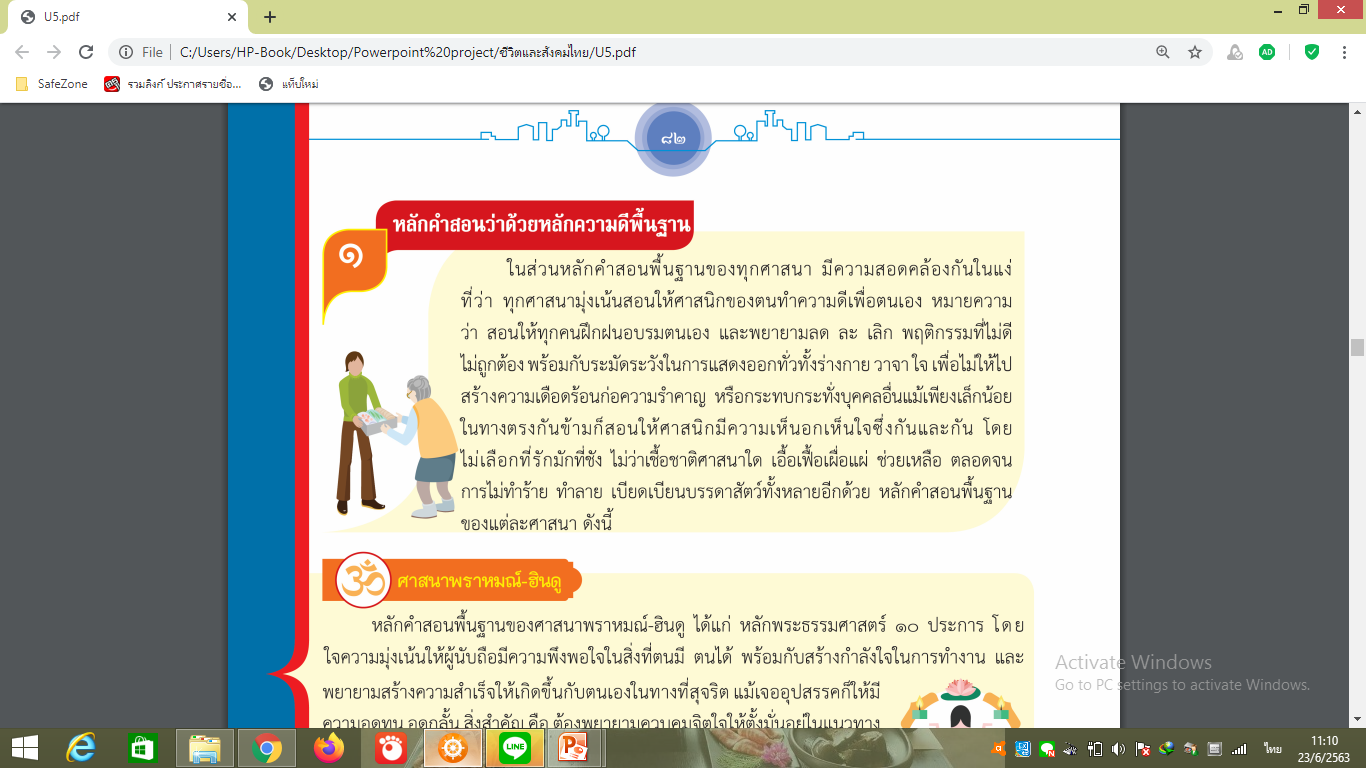 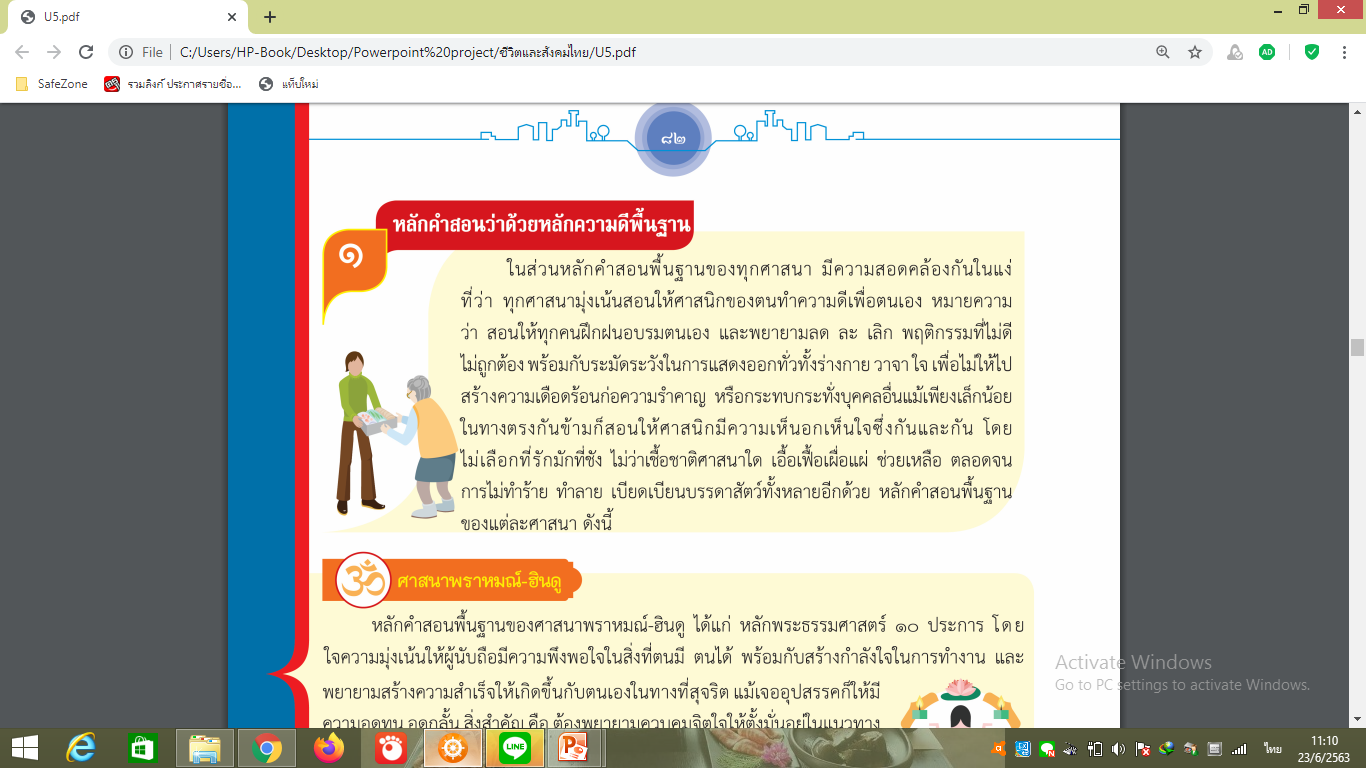 2. แนวทางการสร้างสันติวัฒนธรรมในสังคม
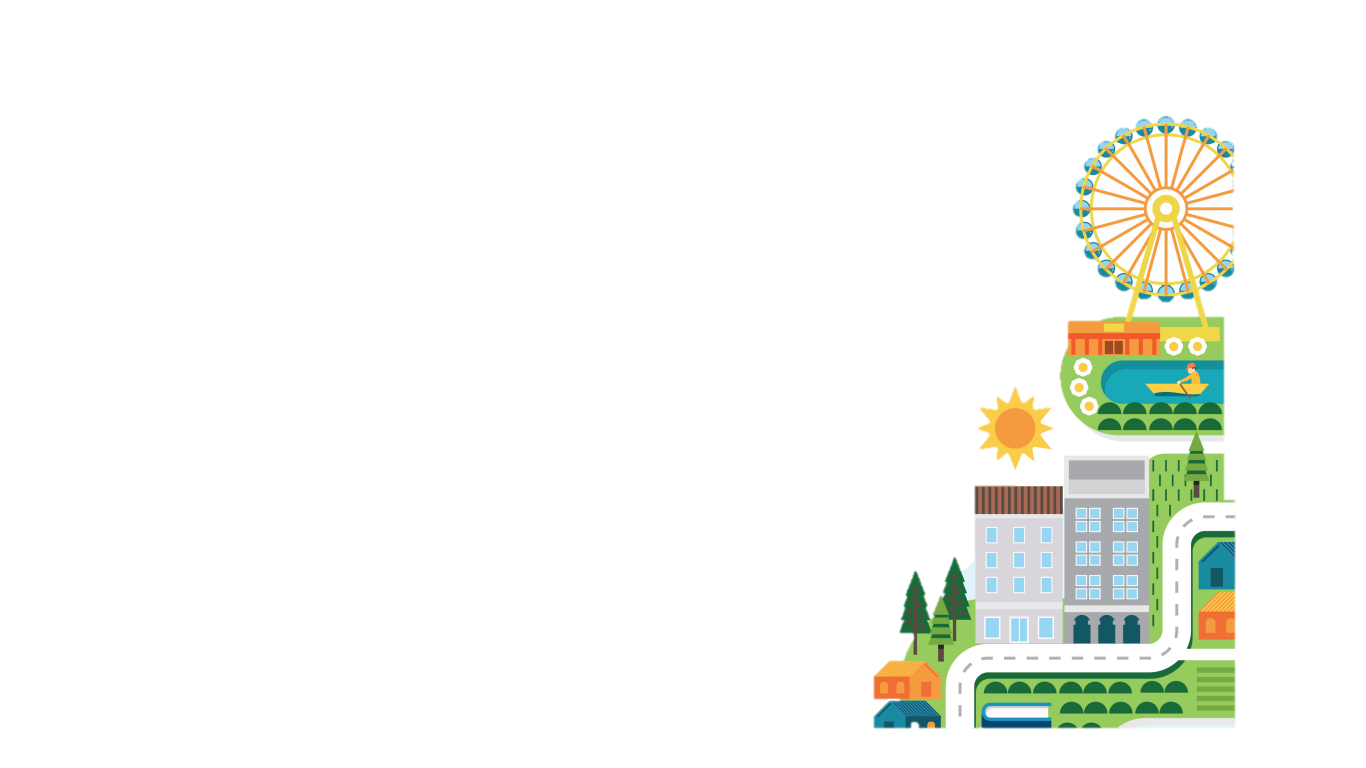 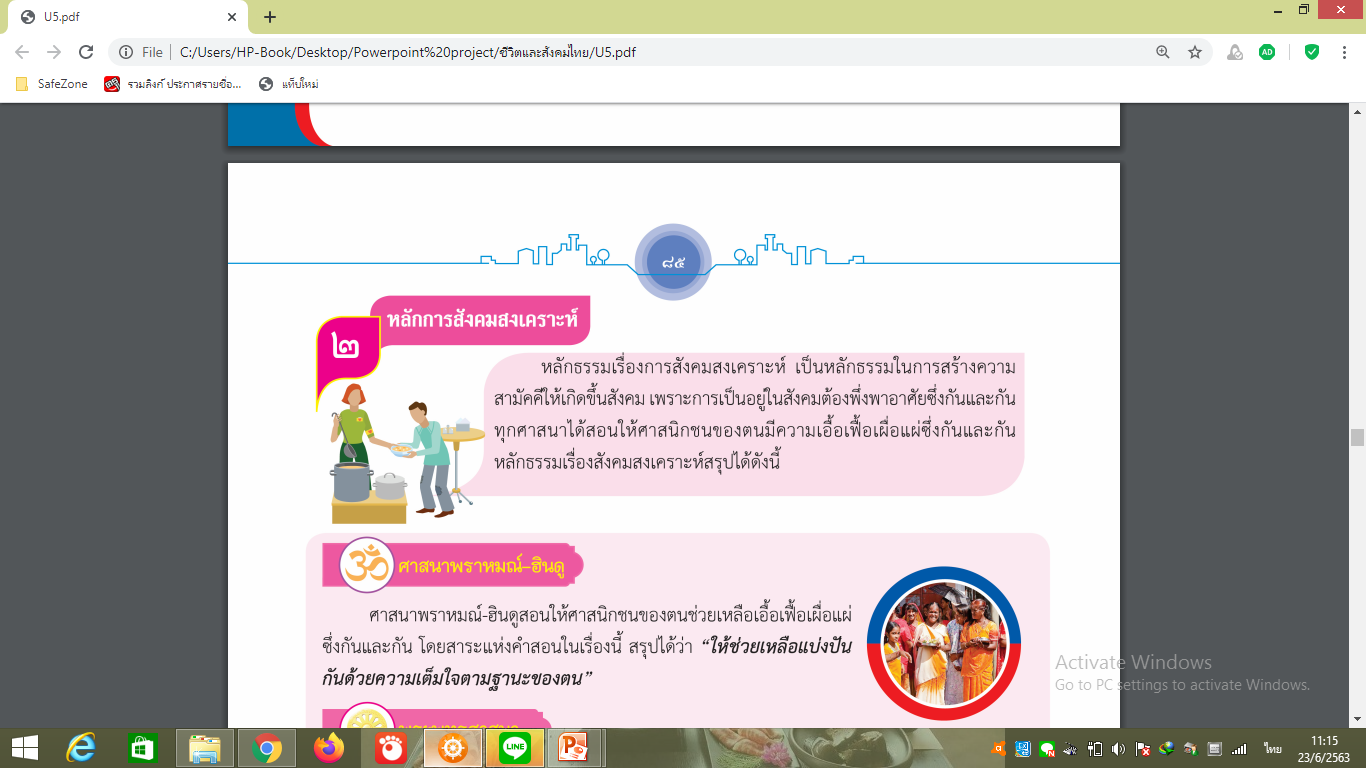 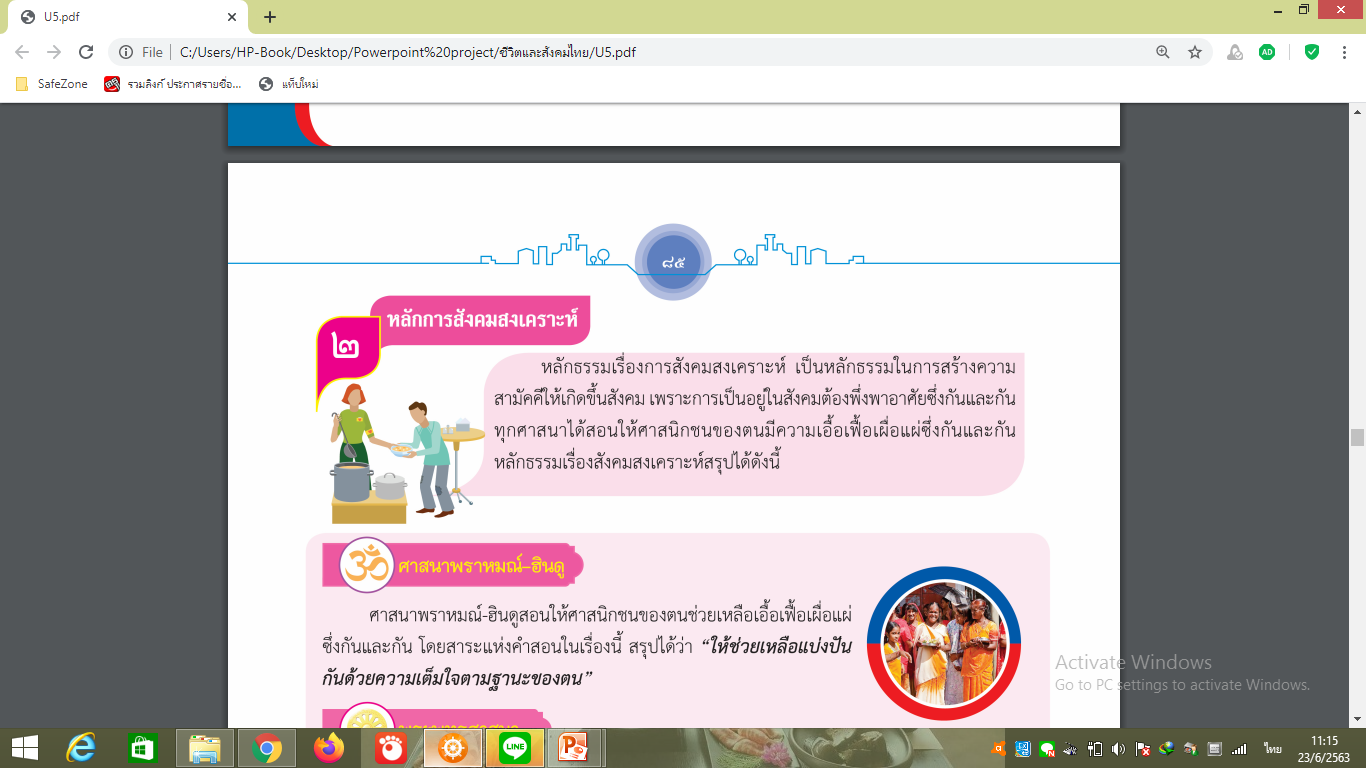 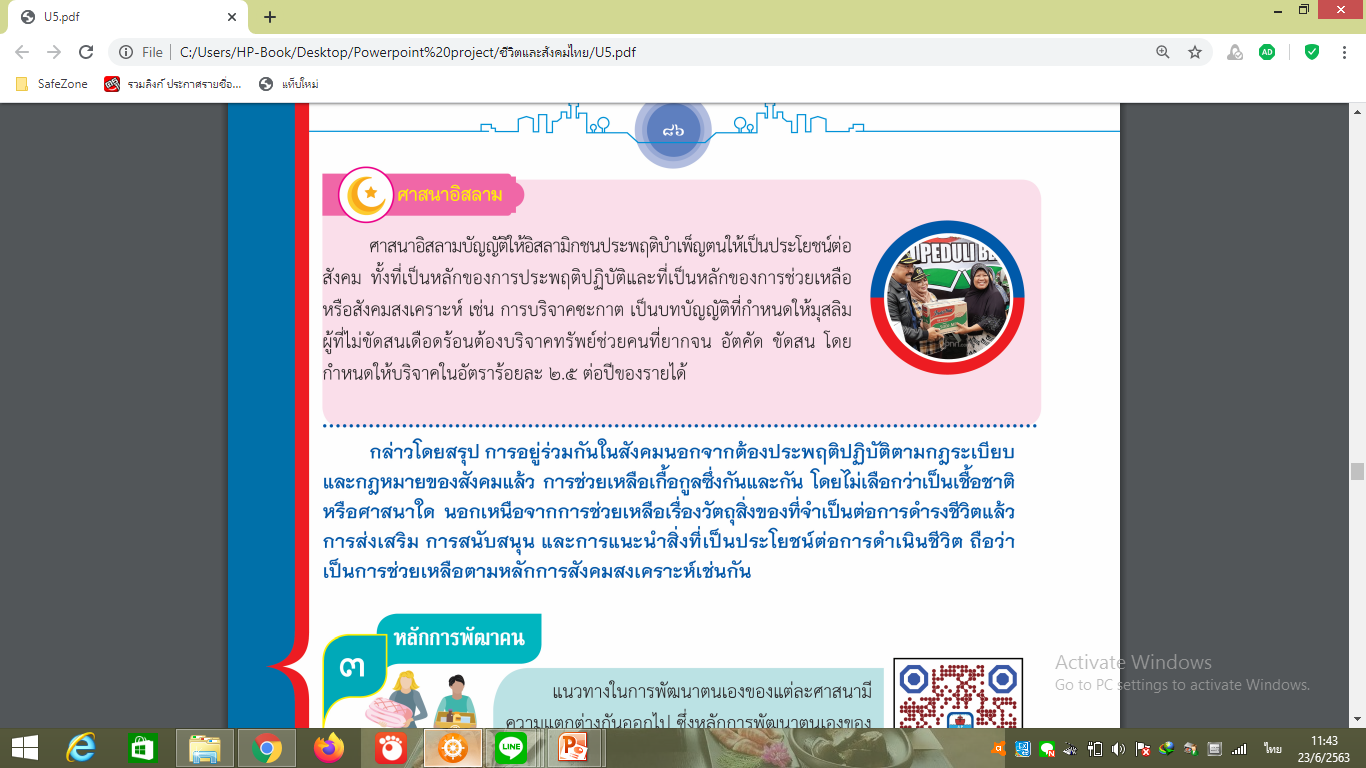 2. แนวทางการสร้างสันติวัฒนธรรมในสังคม
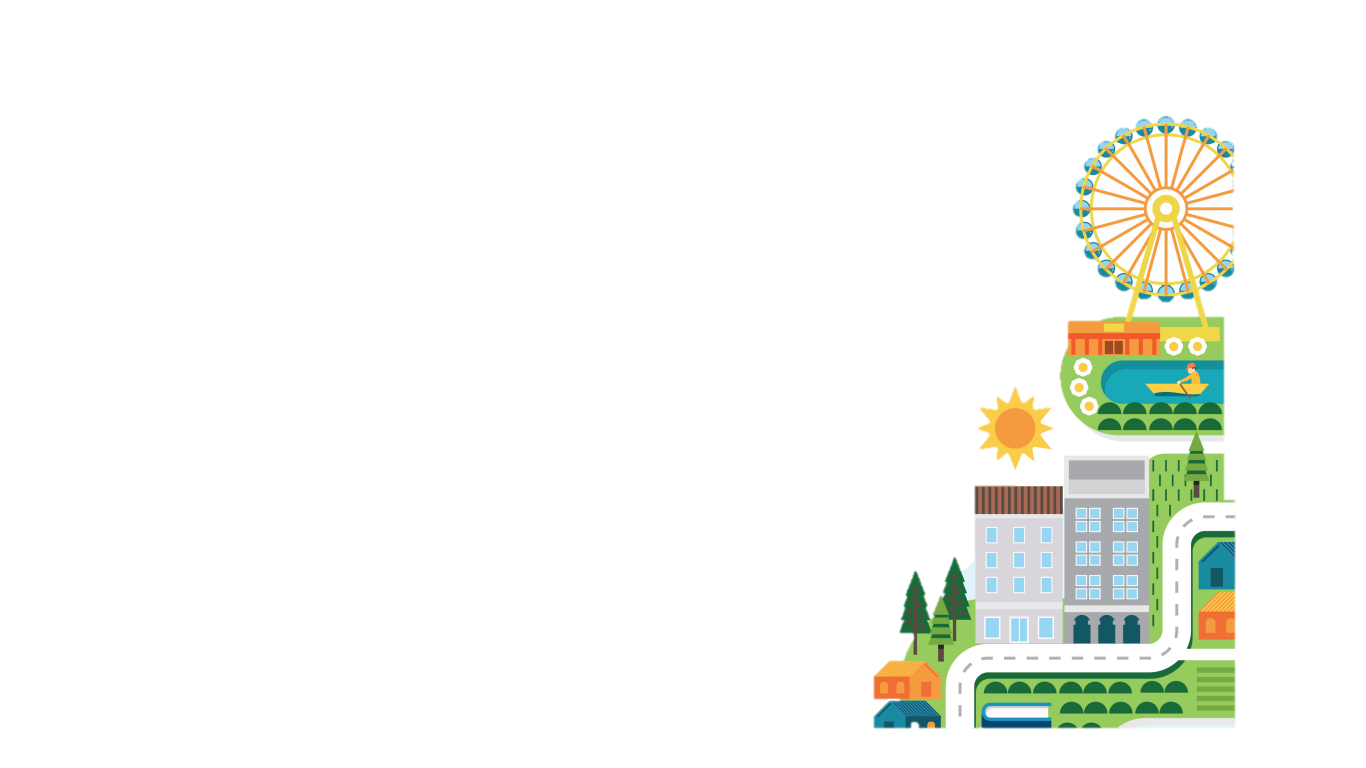 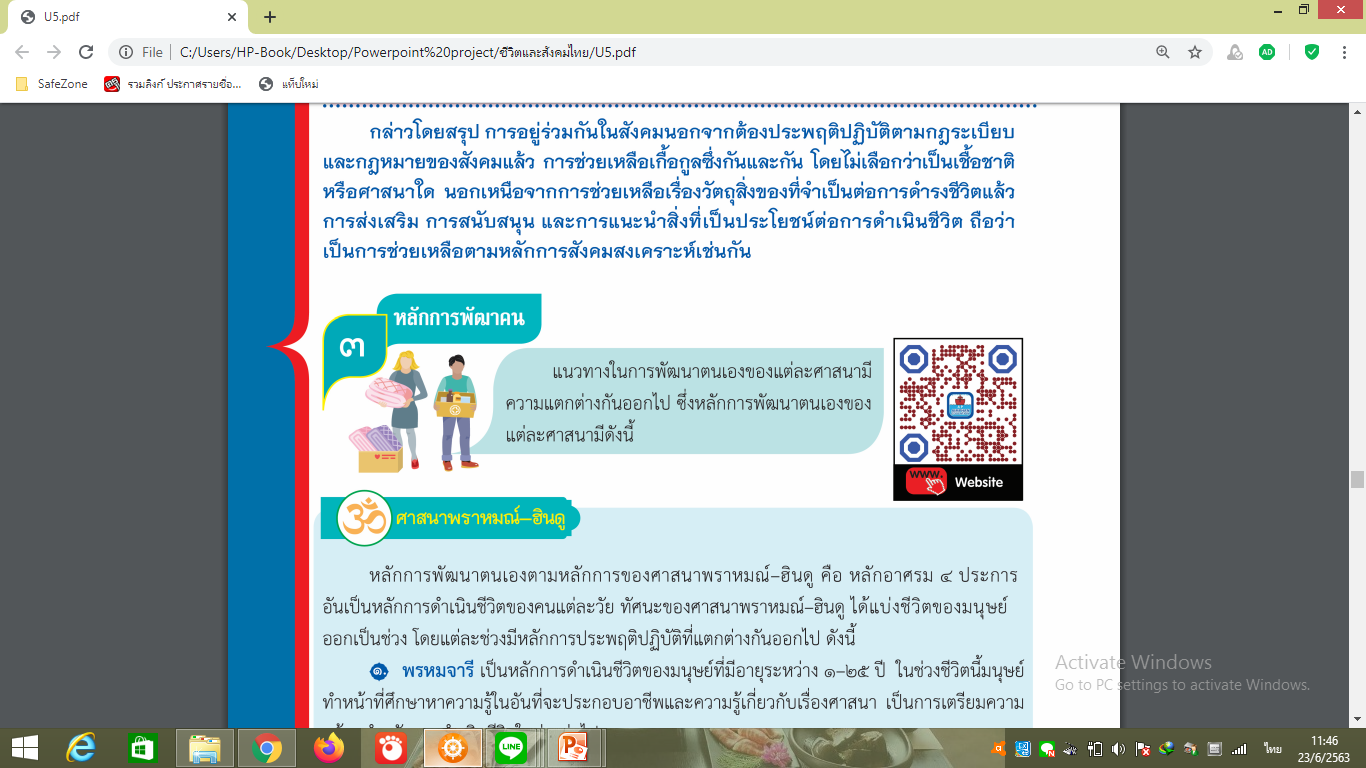 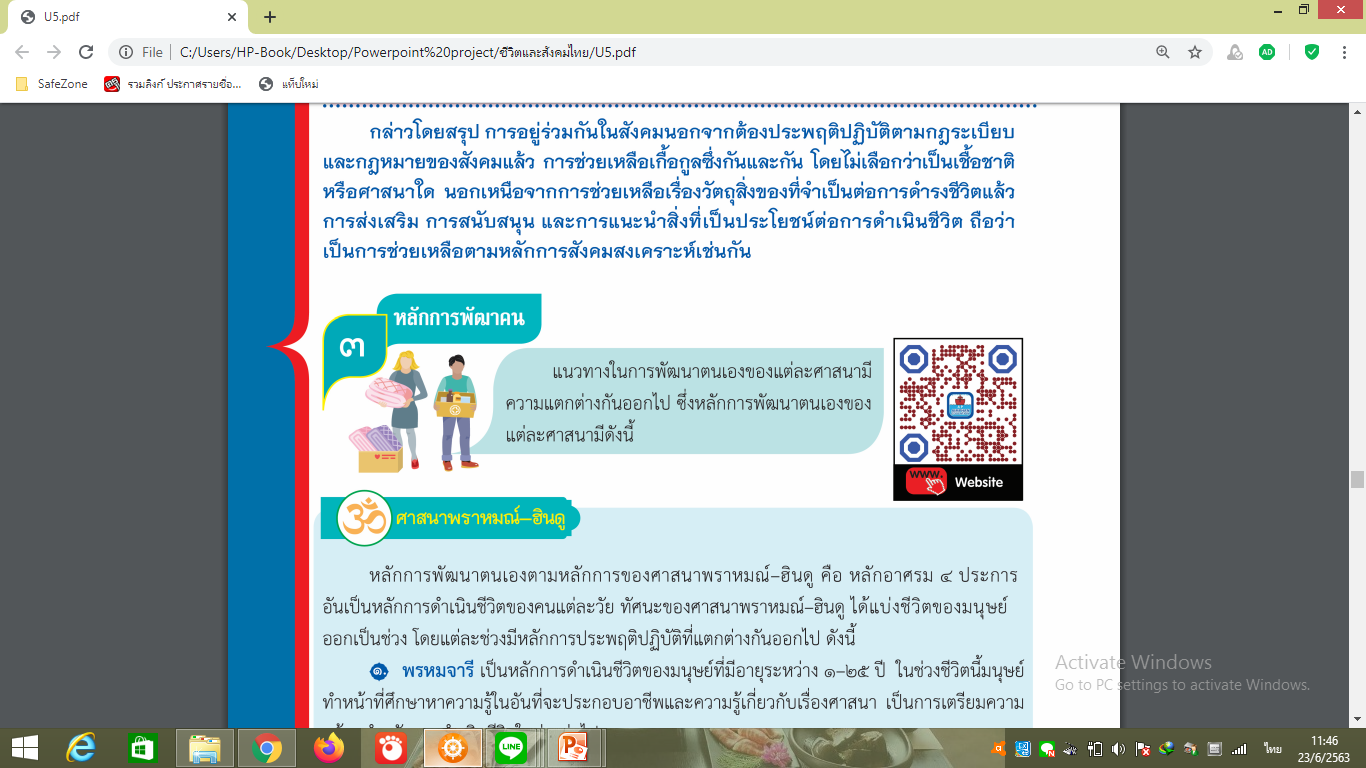 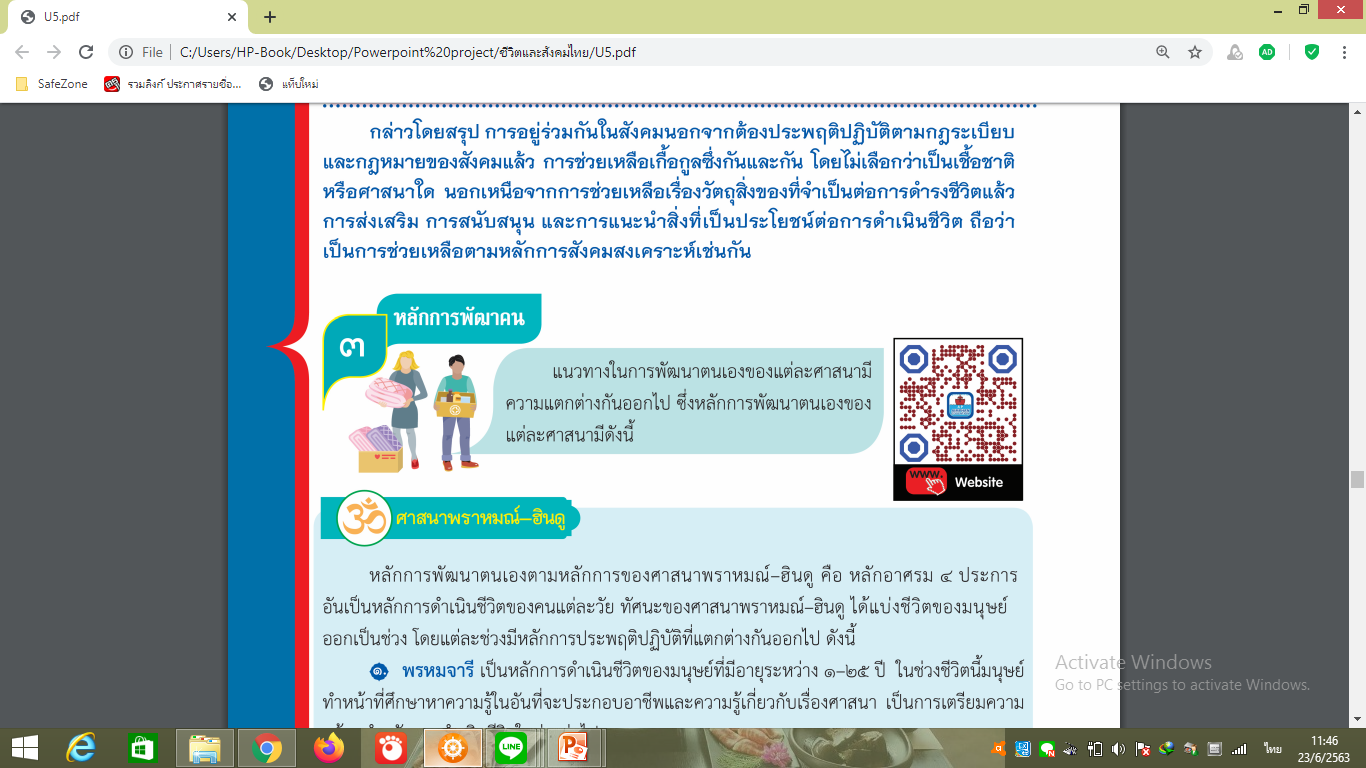 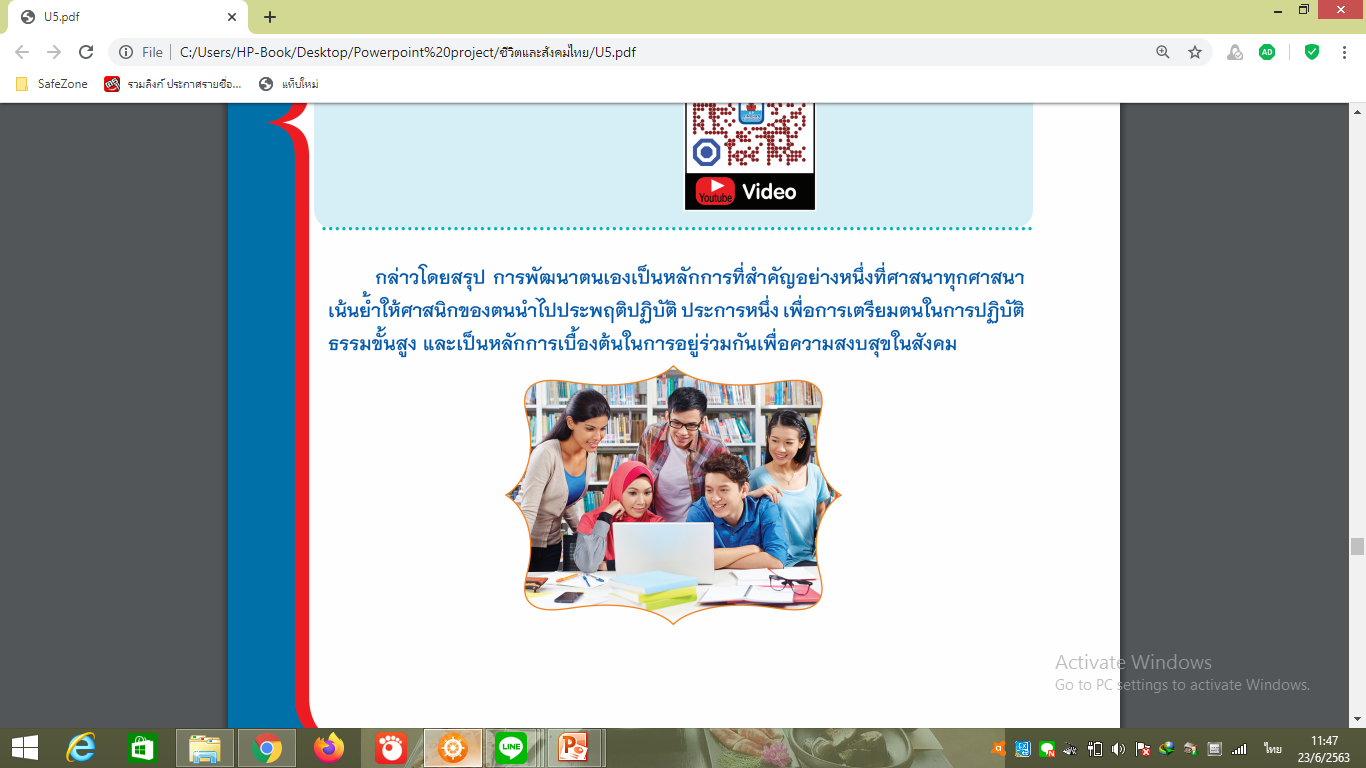